Finding Steady State Vortex Solutions to the 2D Nonlinear Schrodinger Equation Using optimization Algorithms
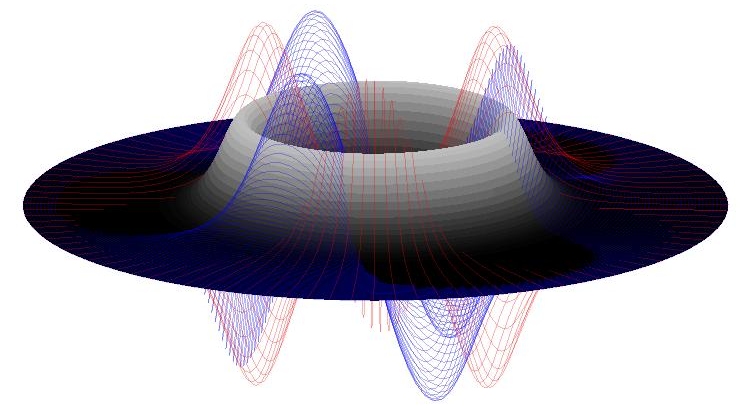 Ron Caplan
M693A Final Project                                    Dec. 6th 2007
Overview
Background
Formulation of Problem
Methods Used / Results
Classic Newton
Line Search Newton
Gauss-Newton w/ Line Search
Quasi-Newton (Broyden)
Comparison Results
List of Codes Written
Conclusion
Background
The Nonlinear Schrodinger Equation is used when studying such topics as Bose Einstein Condensates and Nonlinear Laser propagation through a crystal lattice.

In either topic, one interesting solution to the two-dimensional NLS is that of vortex rings of different  “charges”.  These solutions are stationary (not counting the complex phase rotation), but typically unstable.

To study the stability properties of such solutions, (MS next semester), we must find one to start with!   However since (as far as we know) there is no analytical solution, finding one of these solutions can be tricky, and requires numerical optimization methods.
Problem Formulation
To set up the problem, we start with the focusing 2D NLS:
The natural coordinate system for this problem is polar, in which case:
To get a steady state vortex, we assume a separable solution of the form:
Where m is the vortex charge.  Plugging this into the original equation, we get the following ODE:
Problem Formulation
Discretization
To solve this numerically, we first discretize the problem as follows:
Then, at each r point, we have
and
We can view this discrete ODE as a function of f such that:
Where
and.
This leads us to a set of n coupled algebraic nonlinear equations inwhich we want to find a vector f which will satisfy the equations.

Obviously f = 0 is a solution, but a boring one.  What we wantis a soliton-looking profile to use to create the steady state vortex.
Problem FormulationBoundary Conditions
There’s one little issue to deal with and that is boundary conditions.  Luckily, in this case it isn’t so bad.

For any vortex solution with charge > 0, the function f, at the point r = 0 is by definition 0.

At  r = rmax, it is noted that any vortex solution will decay and go to 0 as r -> ∞.  So, if it is assumed that the solution will decay “enough” at  rmax, it can be approximated as 0 (guess and check).

Therefore, the numerical optimizer is only run on the r1 -> r(max-1) points, and the boundary conditions are explicitly inserted into the finite difference scheme, and added to the solution afterward.
Problem FormulationInitial Conditions
There are different ways to choose the initial guess to input into the numerical optimizers.  The following are the four initial conditions to be used in this project:
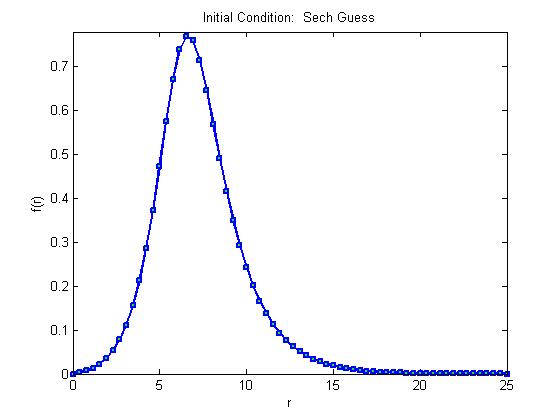 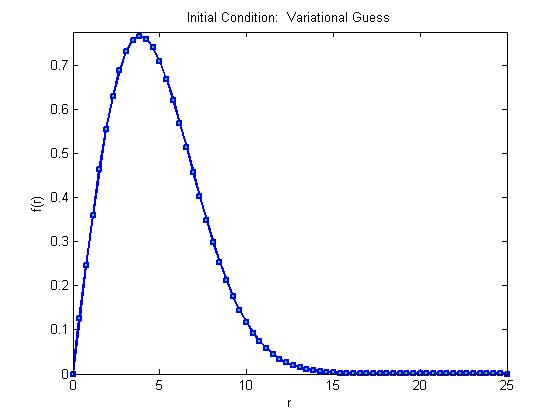 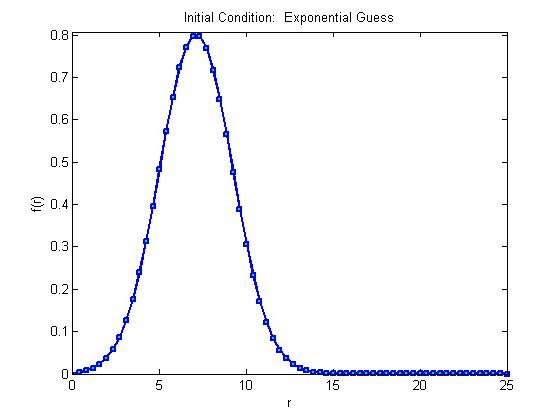 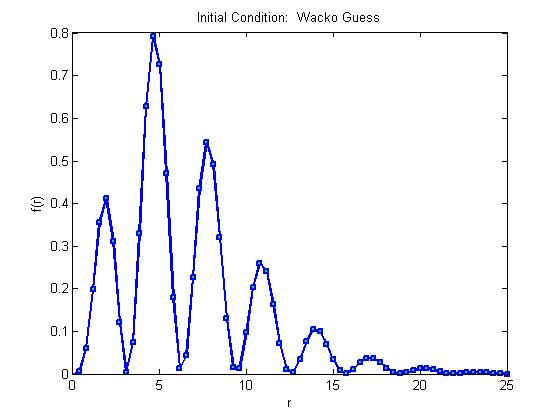 Problem FormulationSolutions
Since we have no explicit solution, how do we know what we get is right?!
A “simple” way is to plug the solution into a full 2D simulation of the NLS and see if it is indeed a steady state solution.
Also, it is a good idea to use someone else’s algorithm, make sure it works, and use
 it to compare to the new results.
So, using a code called Smarquart.m written by Hans Bruun Nielsen which is a 
nonlinear least squares solver (here, n=m) we get for initial condition #2:
Max f value:         0.77729
Center of Mass:   6.703
Total Mass:          2.1191
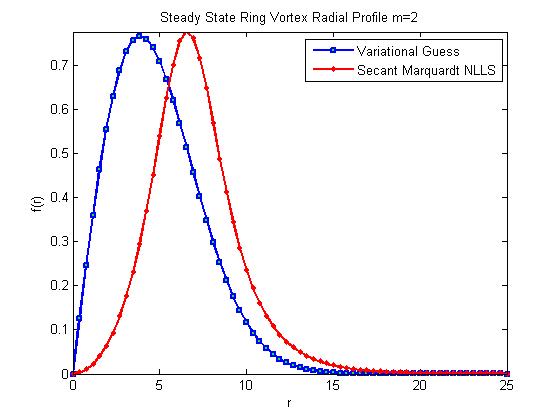 Newton’s Method
The NM for Nonlinear Equations is derived from the multidimensional Taylor expansion:
This can be approximated linearly to get:
And thus, the Newton step is:
where,
Close to the solution, this converges superlinearly
Problems!
When initial condition is far from solution, this goes berserk,      or may not even be defined (when J is singular)
J might be difficult to compute.
Too expensive for high n.
The root can be degenerate, meaning that J is singular.
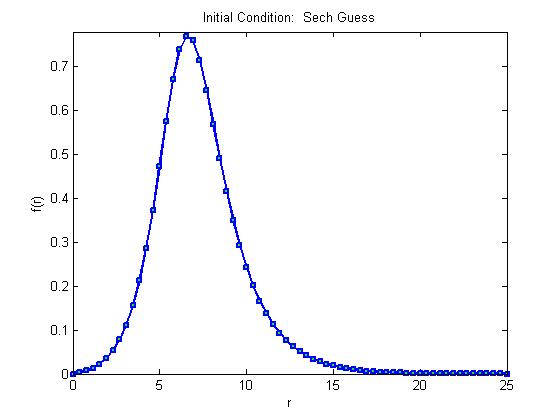 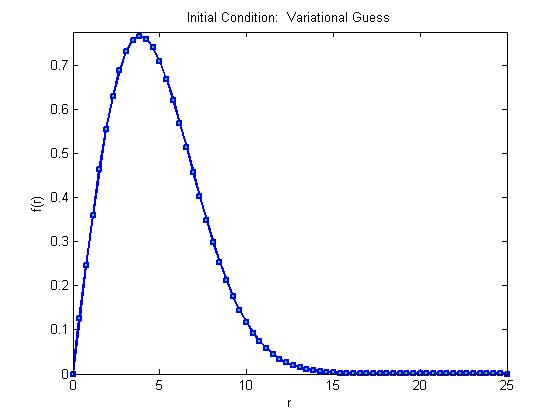 Newton’s MethodRESULTS
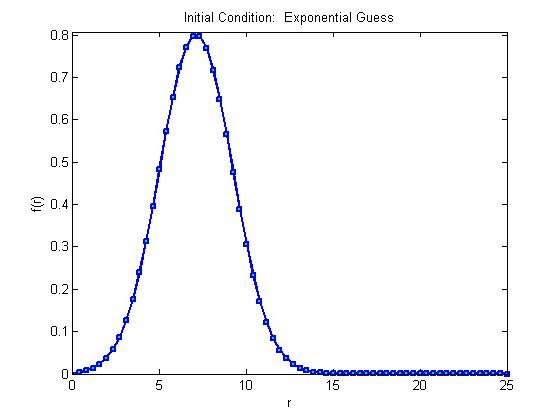 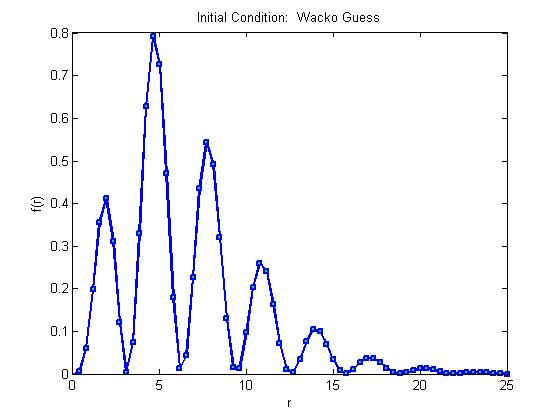 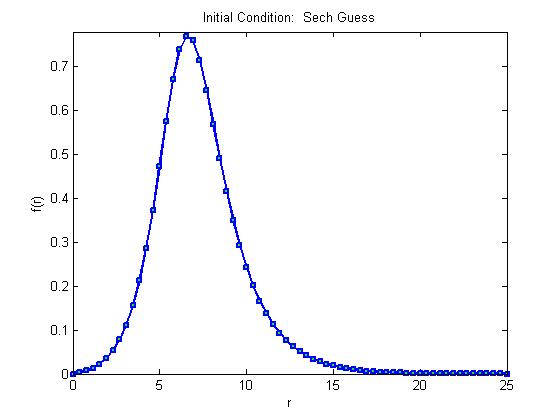 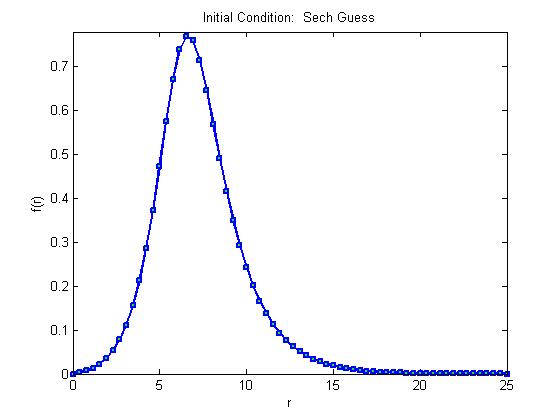 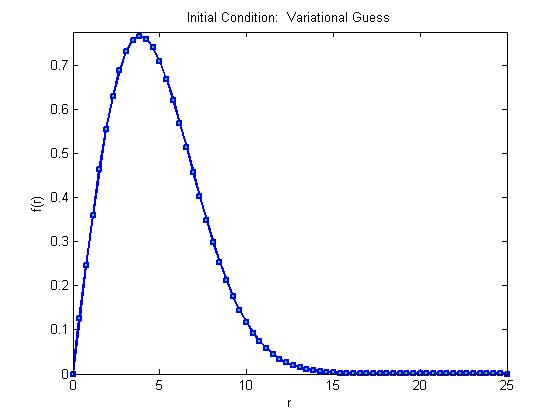 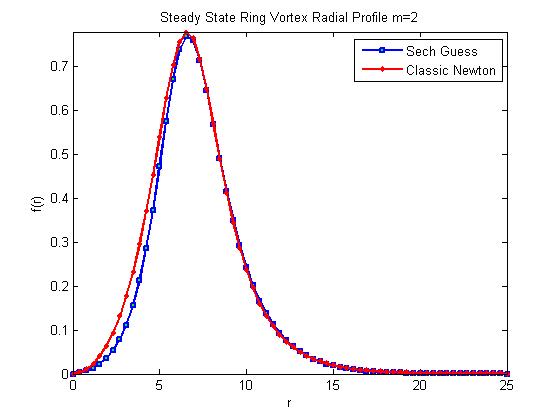 Newton’s MethodRESULTS
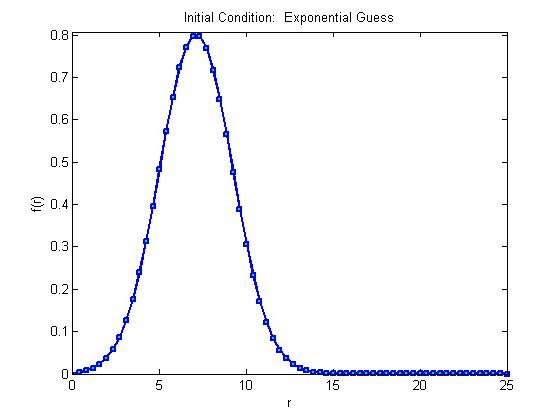 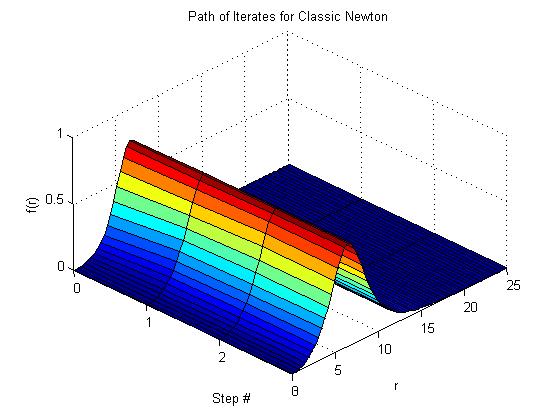 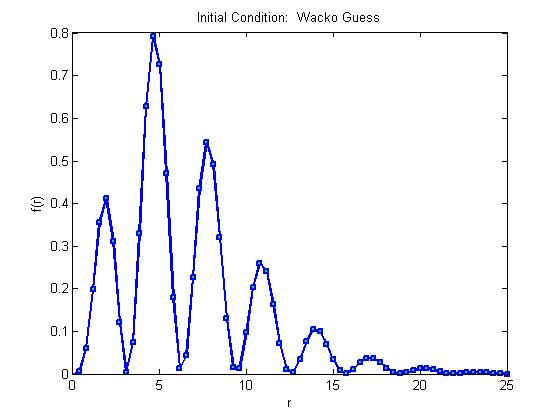 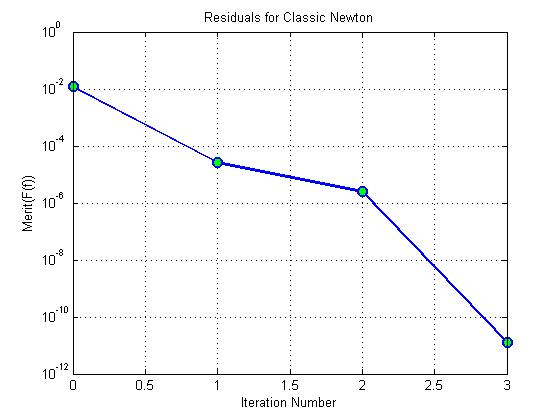 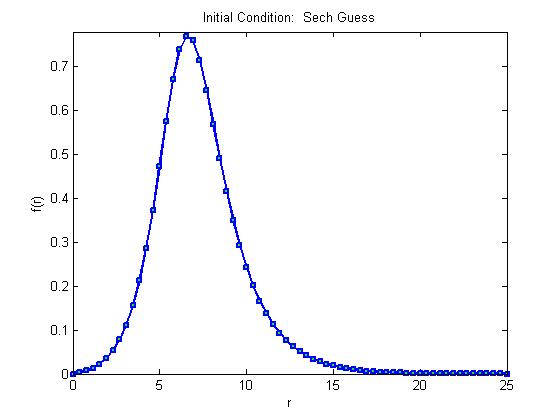 Step#            Residual           Condition(J)
-----------------------------------------------
0 	        0.012172379              0
1 	    2.6278264e-005      581.54652
2 	    2.457409  e-006      1666.5993
3 	    1.2784515e-011      1636.3268
Total Steps:  3
-----Final Condition Properties---------
Max:  0.7773   Max f value:         0.77729
CM:   6.703     Center of Mass:   6.703
Mass: 2.1191  Total Mass:           2.1191
Newton’s Method
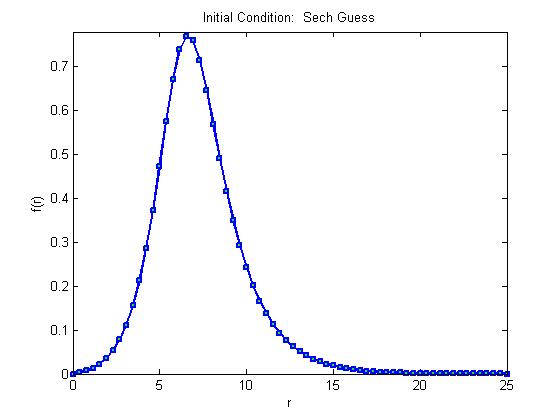 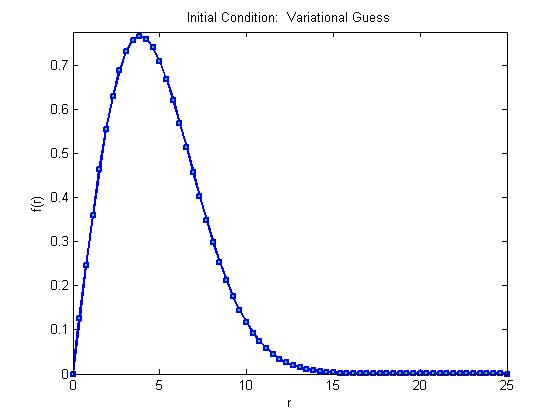 Newton’s MethodRESULTS
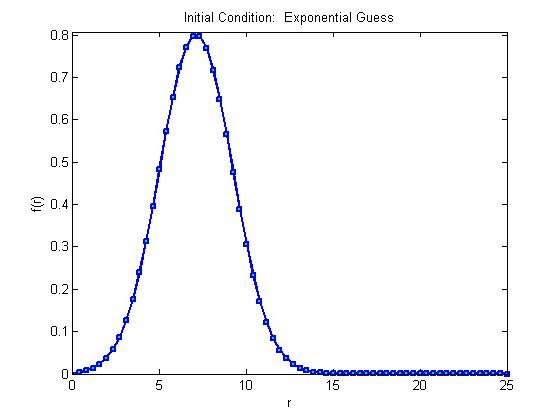 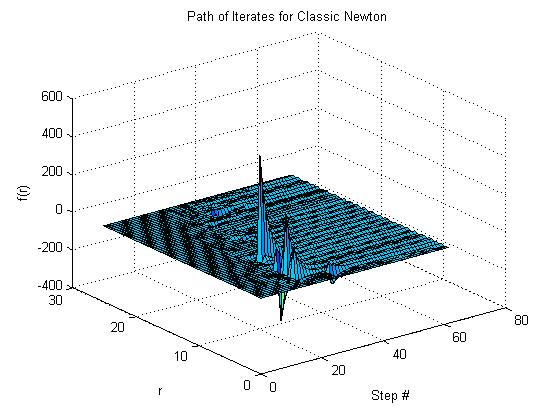 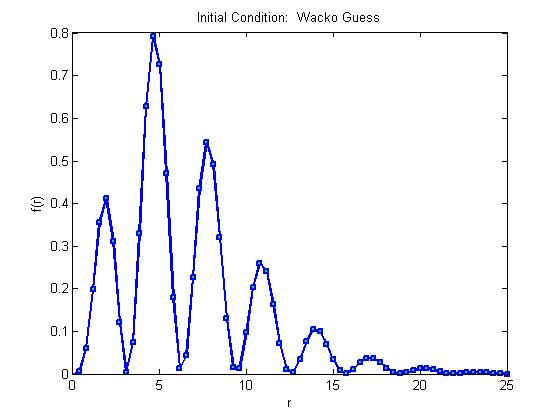 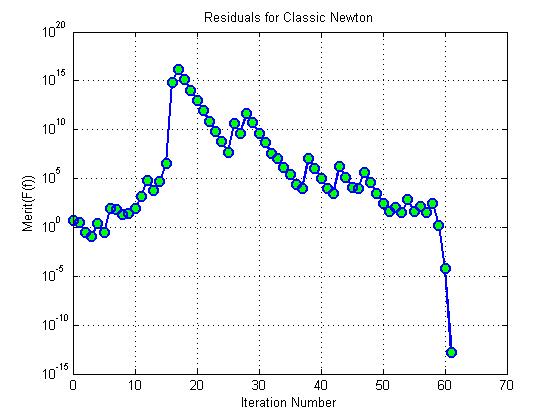 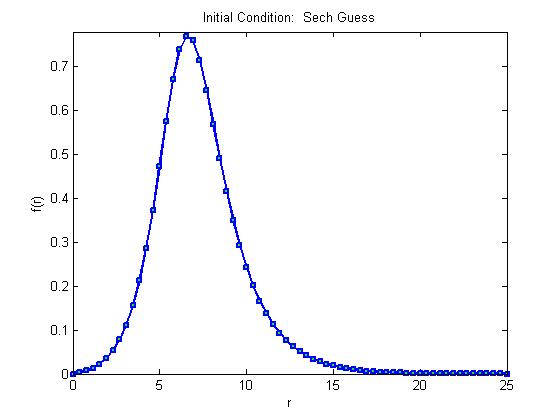 Step#             Residual                   Condition(J)
---------------------------------------------------------------------
 0       5.22619790250016                      0
 1       2.99172499545966      796.1501495784778
 2     0.2978772031907325      188.2274046101671
 3      0.121676259118867      193.4295862948274
 4      2.581113368198383       234.955148989153
 5     0.3256240302981446      182.3123586531078
 6      84.01293682711726      667.7519946515165
 7      76.50522355485937      187.3381053636464
 8      22.19955031088851      302.7663244311606
 9      27.84013522402395      226.5112123521828
10      86.46573718095731      195.0873947798124
11      1411.808308371224      215.0414332950961
12      61779.52346466135      511.6302569080676
13      6705.188942579233      1047.538218672788
14      51775.60402688501      1396.323151436513
15      3313983.687640736      2817.750739799736
618100798331540.9      7787.313446432744
17 1.411288385046201e+016       4457700.26268079
18       1238959910170916       8863091.05974092
19      108763913780874.8      1671375.195401667
20      9547296248246.221       1556634.69473601
21      837920496778.1899      28959.22919789867
22       73510330332.7422      334531.5864883275
23      6506780992.225346      18396.05335455933
24      573593369.8541669      5001.569910331665
25      50789278.37608802      1610.096671034785
26      42069447559.12095      11540.01608147828
27      3686711184.172878      43711.19606195566
28      439040446312.4481      23027.62940560422
29      48778169152.64362       20993.5080665105
35      291406.3075538961      192.6504388388663
36      27493.63864415284      124.2370721625107
37      9862.235100683973      50.29278710677804
38       12177374.6912748      53.22572993663506
39         1026467.085604      513.4311253156595
40      111782.8347493885      224.5815476524874
41       10325.5599857793       100.834812370155
42      3162.883366124705      54.74437376431151
43       1646671.78545022      49.16791289350576
44      137778.1399467227      213.7452961350675
45      11095.95266996512      99.71835594738995
46      9913.807529597143      48.26744782191943
47      420468.9290505682      113.9495245279653
48      35234.52389158792      136.8219498495204
49      2969.609081707122      62.17959039021578
50       270.830159802656      36.32306592708839
51      40.49508440220648      36.40764016814018
52      97.73903674086174      36.48488926678456
53      32.24256330643682       36.6148679403298
54      728.7671702392131      36.50450791027413
55      43.94560826650756      36.78442420533874
56       123.392188051348      36.57218244459131
57      29.99919799632708       36.4398127251326
58      253.3005559499469      82.65462634962596
59      1.531648811357331      38.99709364964089
60 6.939712974179337e-005      38.29877216889725
61 1.474160128466838e-013      38.24328903216114
Total Steps:  61
-----Final Condition Properties---------
Max:  5.4699
CM:   12.1929
Mass: 457.1415
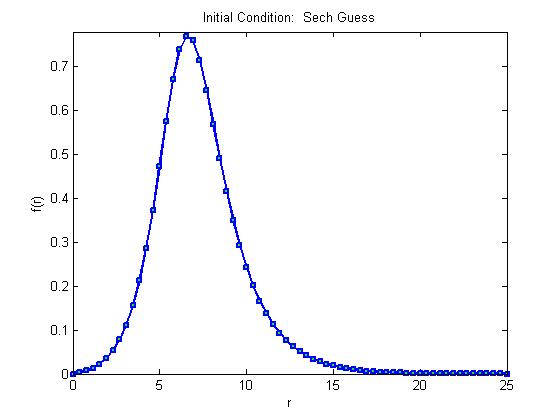 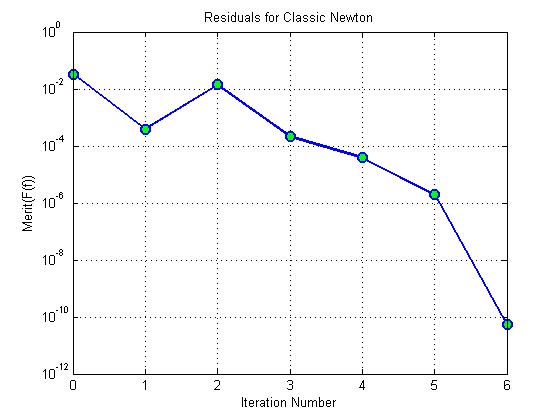 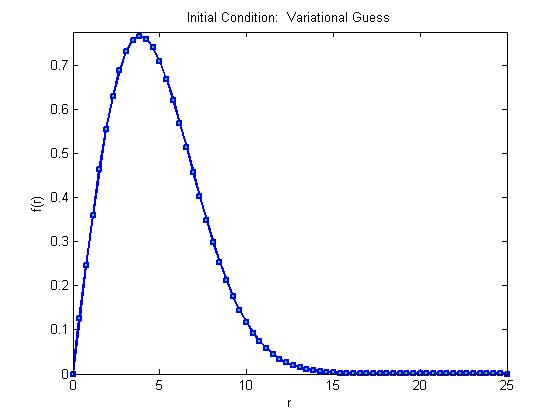 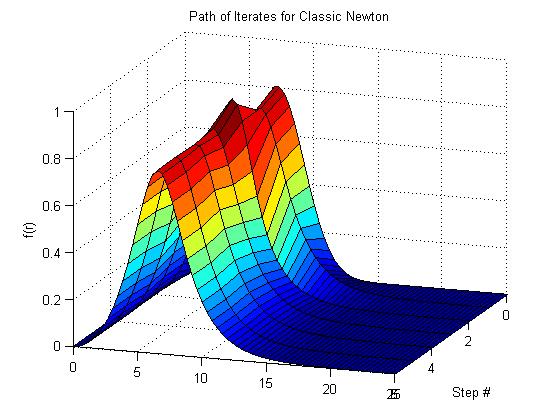 Newton’s MethodRESULTS
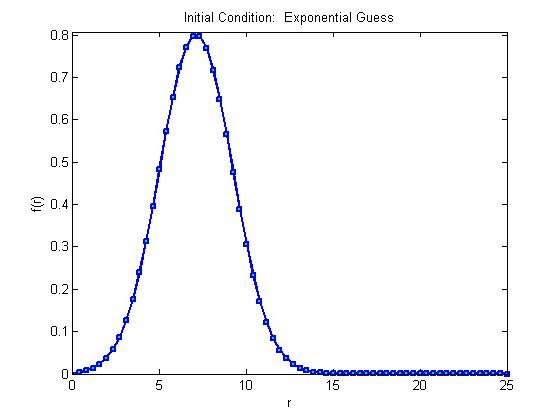 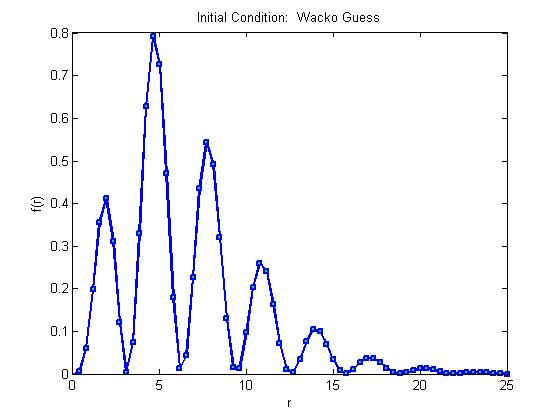 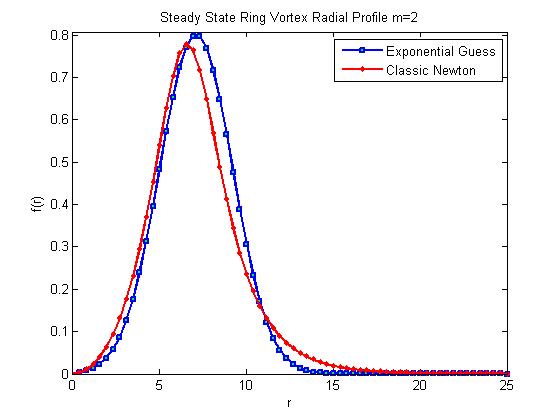 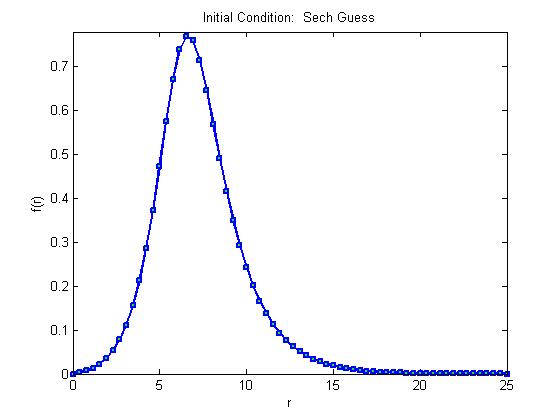 Step#      Residual    		Condition(J)
-------------------------------------------------------
0   	 0.033363214          	0
1	 0.00039380249     	421.00531
2  	 0.013934722       	2604.837
3 	 0.00021192015   	3536.1417
4 	 3.9152128e-005   	3040.0266
5	 1.9448695e-006  	1752.1422
6	 5.452798e-011     	1633.935
Total Steps:  6
-----Final Condition Properties---------
Max:   0.77729
CM:    6.703
Mass: 2.1191
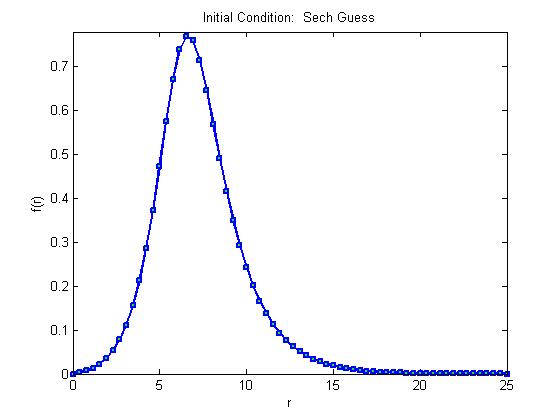 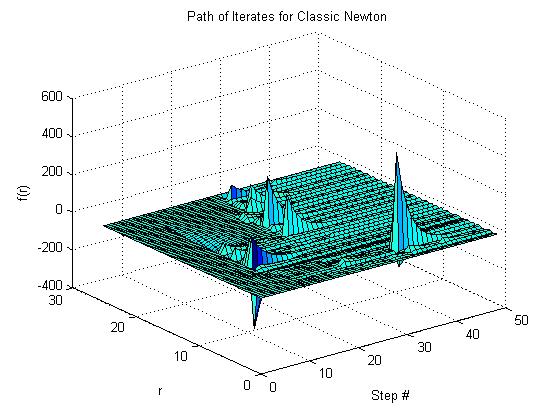 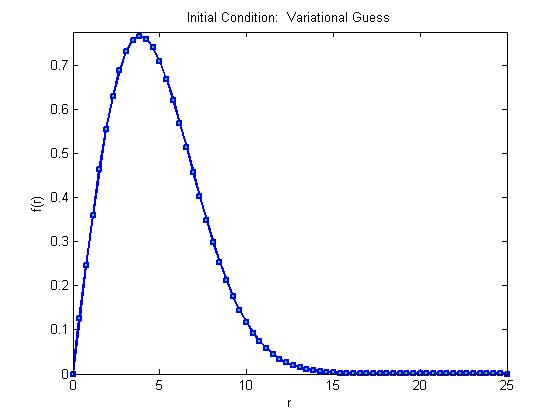 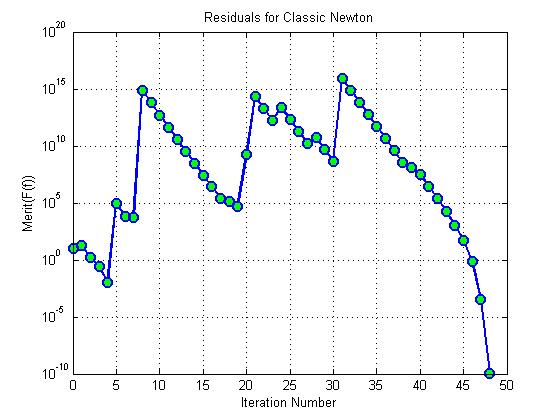 Newton’s MethodRESULTS
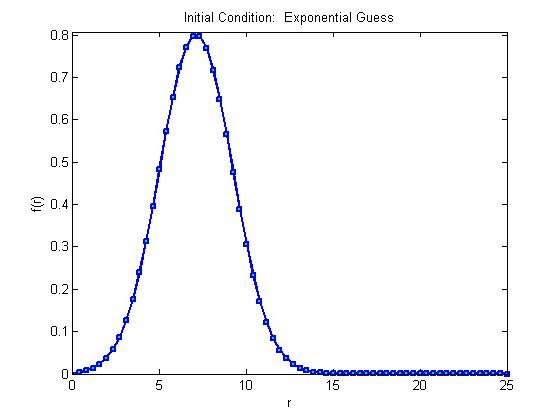 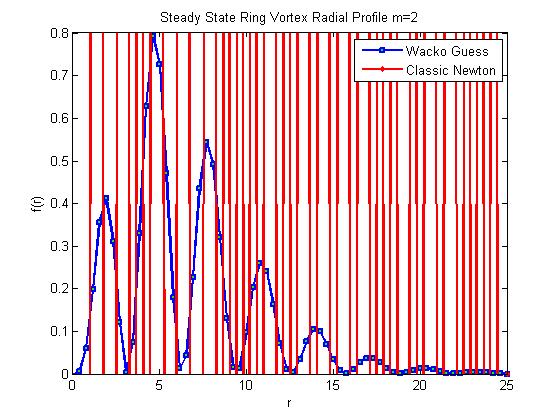 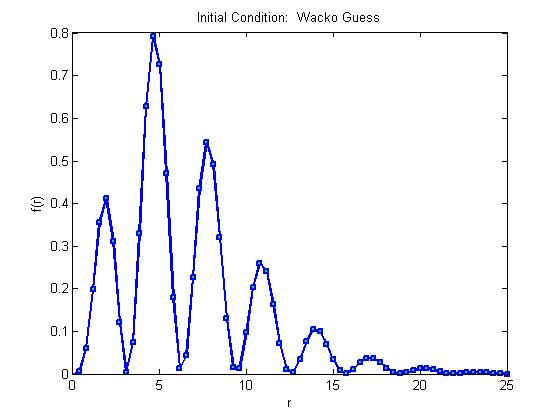 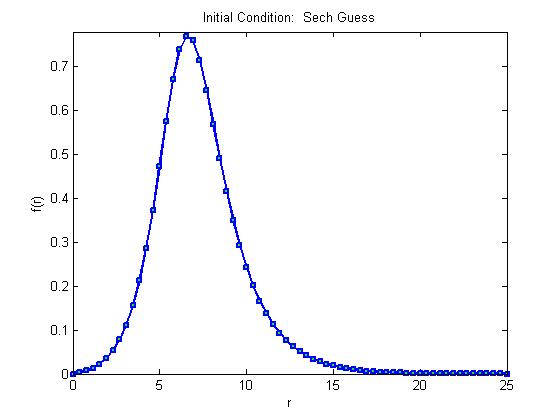 Step#     Residual    Condition(J)
-----------------------------------------------
 0      10.30707460404252                      0
 1      17.34222443850154      322.4617916529514
 2      1.640234219987699       195.169151468682
 3     0.2696143381283133      180.0253533269403
 4    0.01098245734001832      188.6408360868868
 5      82520.76029589561        10927.978771189
 6      7098.633233619883      553.0464298505307
 7      4883.615649692215      344.1097172366659
 8      679096437852416.1        4632.3553577662
 9      59614941996073.47      1251158.966908546
10      5232903784983.995      1004186.210358385
11      459249688151.5653      744052.9924559721
12       40287491851.6099      508576.9656697817
13      3530780303.975353      217231.7539732317
14      308748108.9652588      30685.61610054946
15      26860590.93670855      8502.171967897541
16      2608979.427850497      2931.996886118424
17      251266.9865753435      2149.886288383796
18      132651.2940547916      1087.066352332989
19      52776.55887438428      903.5398901664562
20      1651432046.598745      3550.562102016589
21      211016944158740.8      84230.01836603716
22      18523359276481.83      295696.9206357325
23      1682677424858.547      834117.7921162557
24      24816358498782.04      171169.8572390945
25      2178022091227.427      13367.33526054685
26      191081638218.5437      20053.15531574508
27      16748999594.26263      6611.766396743587
28      56924462389.04227      7004.300933939296
29      4988790806.641295      2077.128136143326
30      436296561.2564363      928.6002518156682
31       8672200707115672      61005.82331556927
32      761328104709418.4      372067.7195668114
33      66834621505107.15      235451.6293220857
34      5866821364251.351      101514.5089147092
35        514917896516.93       14799.2711571328
36      45177363845.17554      6240.639200176302
37      3960432751.031525      2719.071845794482
38      346479332.0320864      1203.543294214672
39       123248007.194282      1566.669409633951
40      32896923.98614352      1143.203903844249
41      2798647.500947324       218.664072240335
42      229376.1944644627       98.8175368025926
43      17703.25893591974      45.67334449282859
44      1164.890577389915      22.30529930512641
45      50.47055329639153      16.11630985816319
46     0.6878909643877654      16.11655681131908
47  0.0003619298354966505      16.11658797012264
48 1.185639883910691e-010      16.11658635379151
Total Steps:  48
-----Final Condition Properties---------
Max:  5.2239
CM:   13.3254
Mass: 492.8574
Linesearch w/ Merit Function
It was expected that Newton would fail if the initial condition was far from the solution and it did.  How can this be fixed?

Well, how about adding a linesearch to the method?  
But the linesearch needs a scalar function and gradient to work and in this case, both are vectors!
The solution is to use Merit Functions.
The standard merit function to use is a sum of squares:
In which case, the gradient is exactly:
There is something to take note of here.  With this merit function, we can get stuck in a “minima” of the merit function which does not correspond to a root of F!This will happen when J becomes singular (i.e. its condition number goes to infinity).  Thus, the Linesearch-Newton step can get attracted to non-solutions!
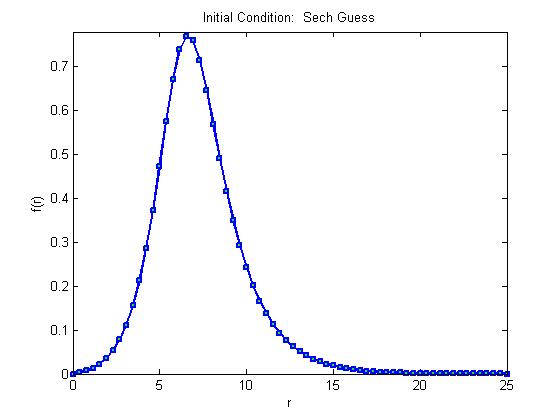 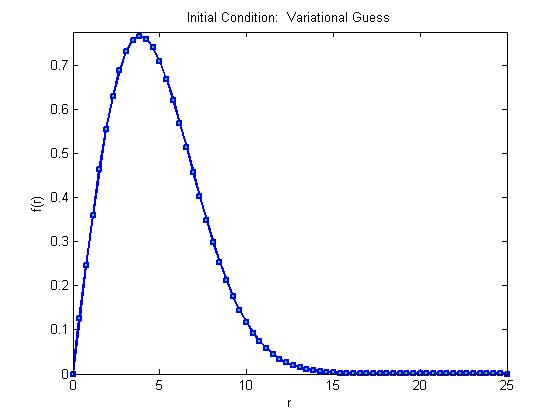 Linesearch-Newton
RESULTS
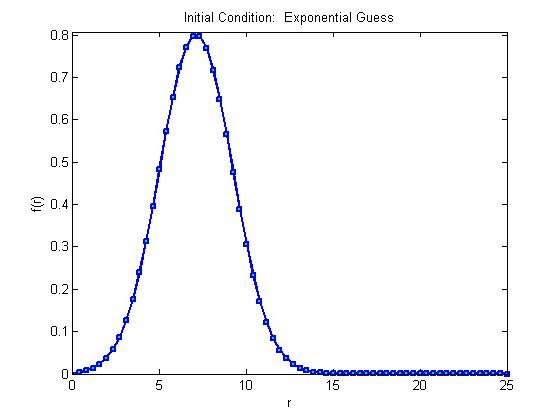 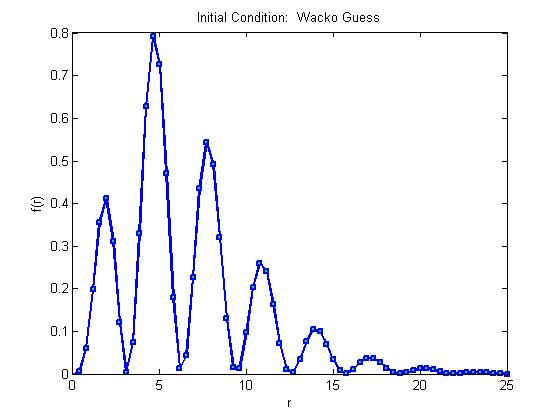 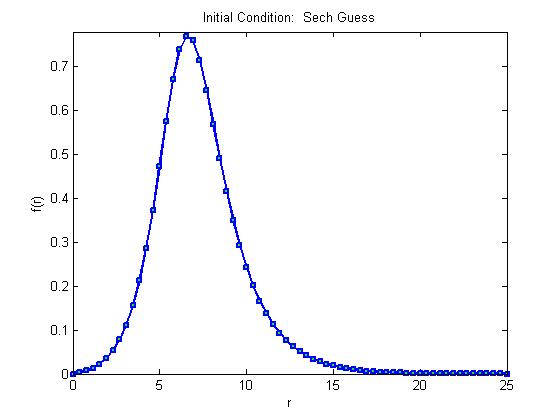 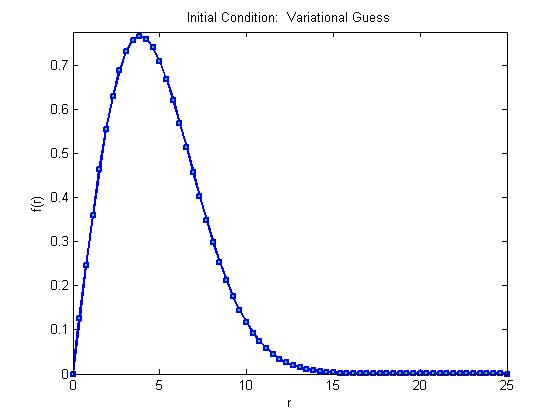 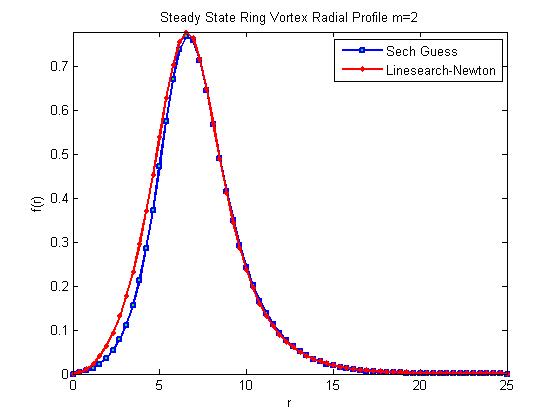 Newton’s MethodRESULTS
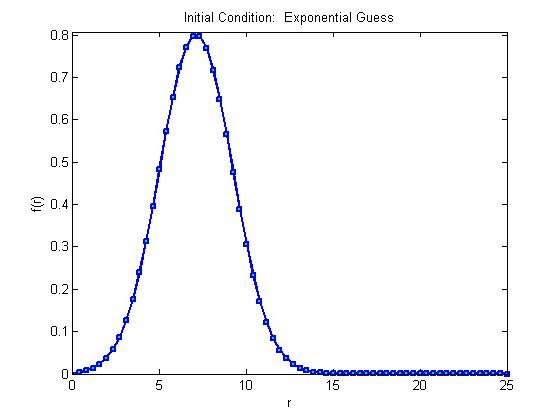 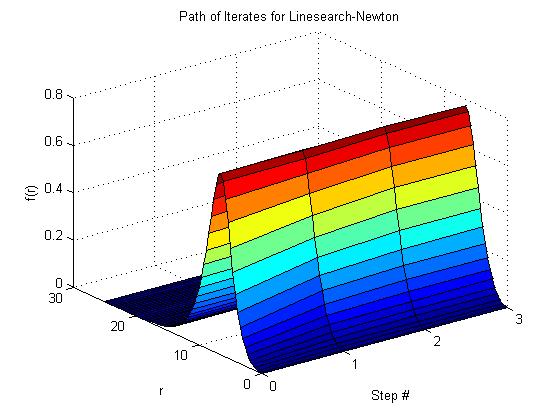 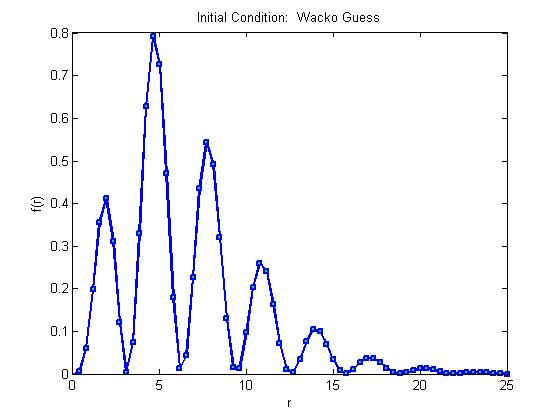 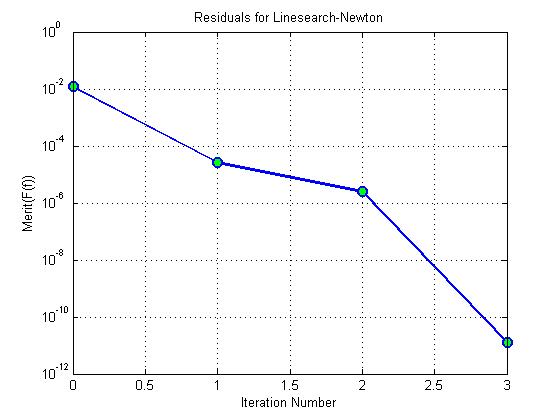 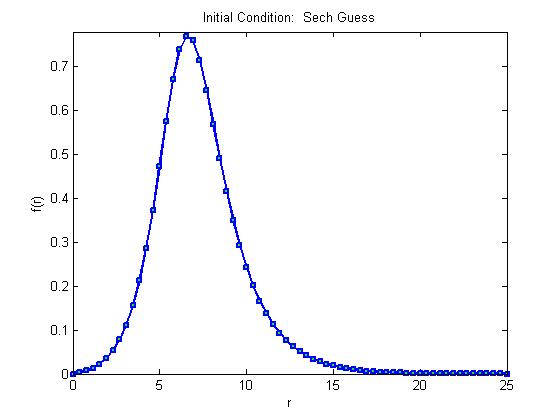 Step#  Residual    Condition(J)  LineS Step#
-----------------------------------------------
0    	0.012172379   	           0             	 0
1 	2.6278264e-005	      581.54652   	 0
2  	2.457409e-006  	    1666.5993         0
3 	1.2784515e-011	    1636.3268         0
Total Steps:  3
-----Final Condition Properties---------
Max:  0.7773
CM:   6.703
Mass: 2.1191
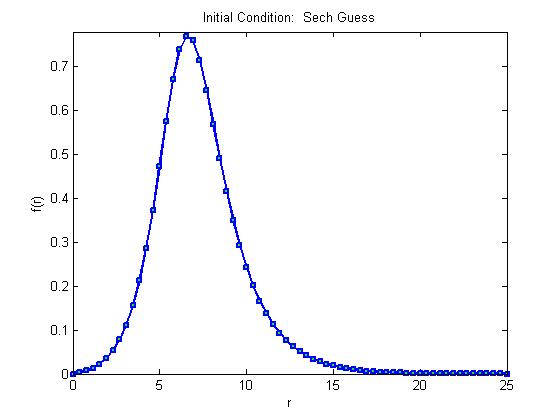 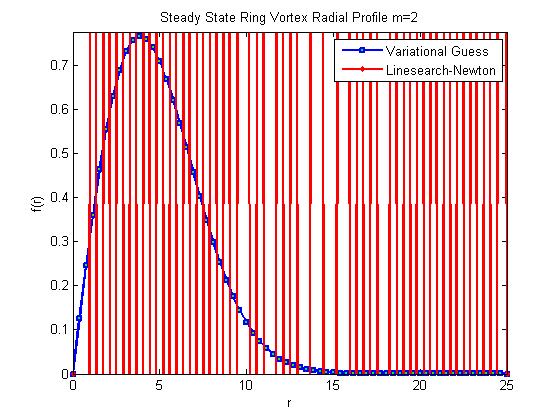 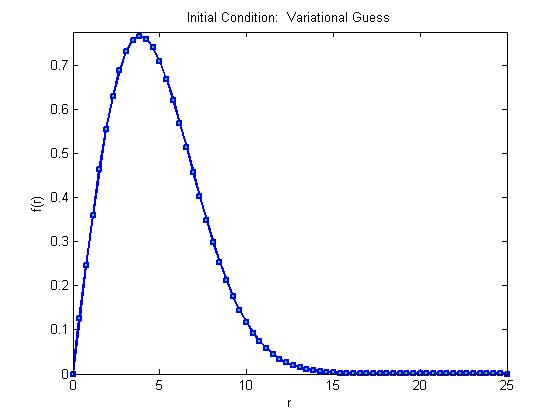 Newton’s MethodRESULTS
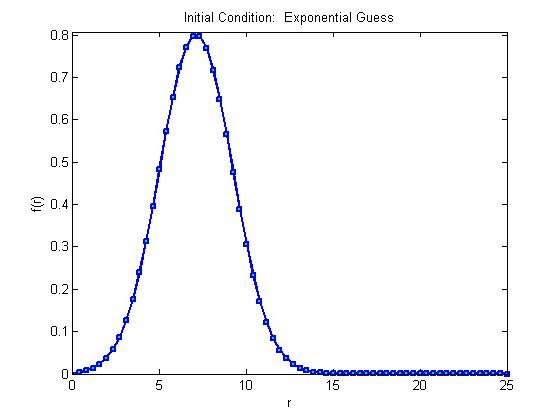 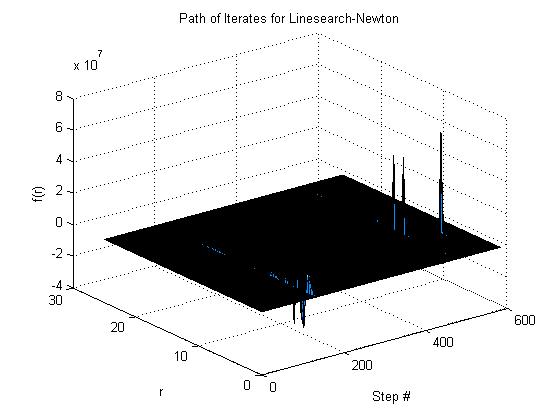 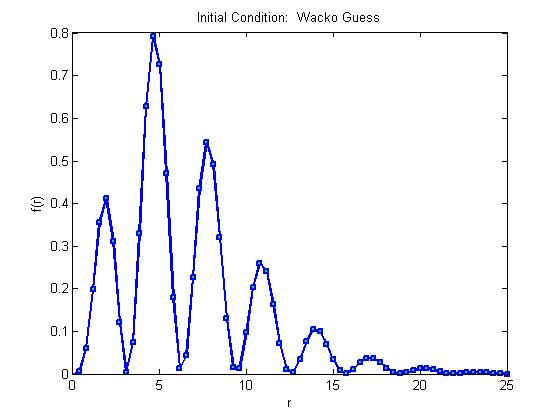 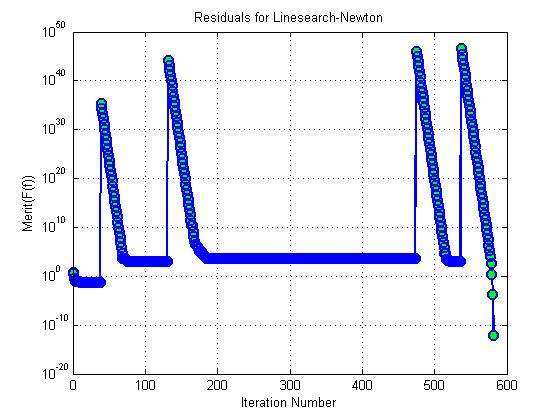 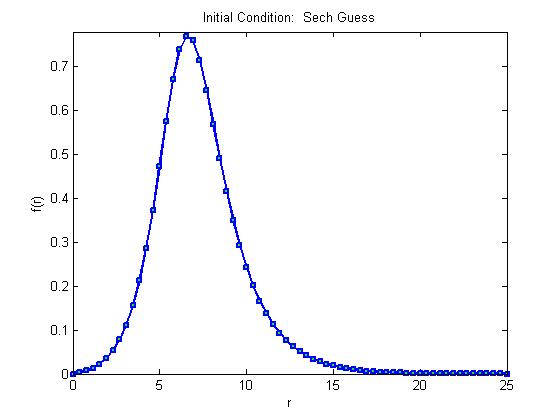 Step#     Residual    Condition(J)  LineS Step#
-----------------------------------------------
  0       5.22619790250016                      0                      0
  1       2.99172499545966      796.1501495784778                      0
  2     0.2978772031907325      188.2274046101671                      0
  3      0.121676259118867      193.4295862948274                      0
  4     0.1005959422940175       234.955148989153                      2
  5    0.08687872157450557      267.4620841571193                      2
  6    0.07974408773822915      321.8440660508367                      2
  7    0.07491429050555119      428.6113179685262                      3
  8    0.07106872164845381      497.9722580425154                      3
  9    0.06862693746478102      612.1102540886681                      3
 10    0.06711106953269443       847.611825844868                      4
 11      0.065996248861456      1034.459947609872                      4
 12    0.06581495261181448       1411.76161855796                      4
 13    0.06562826125829732      2803.091990897801                      6
 14    0.06554135900581039      3736.501386657929                      6
 15    0.06552128867571345        6729.8057402667                      7
 16     0.0655129632230856      14204.69222218501                      9
 17    0.06550925233130567      20718.99397651843                     10
 18    0.06550721714869769      27467.46339901692                     10
 19     0.0655066596367877      48361.52593889406                     11
 20    0.06550647886689419      95257.28850608041                     13
 21    0.06550639215199962      128415.6653110048                     13
 22    0.06550638369436701      241986.8737725746                     14
 23    0.06550638122591251      625292.7838271492                     16
 24    0.06550638035941669      1401382.322955673                     18
 25    0.06550638001821033      2247324.695204415                     19
 26    0.06550637987639803      3490266.986615733                     20
 27    0.06550637981414602      5102687.524891628                     21
 28     0.0655063797804704       6789674.05596276                     21
 29    0.06550637977225322      12122479.74547861                     22
 30    0.06550637976952121      25040524.23194617                     24
 31    0.06550637976906613      35664902.63737655                     24
 32    0.06550637976892211      90134894.88678479                     26
 33    0.06550637976887372      188708949.7157354                     28
 34    0.06550637976887171      273439532.7386097                     28
 35    0.06550637976886901      782636725.9953386                     31
 36    0.06550637976886782      1065229581.033463                     31
 37     0.0655063797688674      2095644194.106355                     33
 38    0.06550637976886721      2821640165.693458                     33
 39  2.41852753294327e+035      5296597944.269397                     37
 40 2.123267093355255e+034       2350681510.08705                      0
 41 1.864048304472526e+033      2415050359.328377                      0
 42 1.636481843048948e+032       2574697045.34308                      0
 43 1.436694815887062e+031      3032100613.421751                      0
 44 1.261299061389705e+030      5159021805.577951                      0
 45    1.107316085277e+029       7555153386.12928                      0
 46 9.721284060233651e+027      1357444564.947803                      0
 47 8.534453075844886e+026       1700912821.72808                      0
 48 7.492528051096386e+025       1654987614.29678                      0
 49 6.577805718528009e+024      508862986.5275876                      0
 50 5.774752203113712e+023      750618370.5059575                      0
 51 5.069742038459127e+022      144662675.3573148                      0
 52 4.450802742872199e+021      114946721.7319112                      0
 53 3.907425705065841e+020       71341866.8656794                      0
 54 3.430386702182356e+019      35407870.14173843                      0
 55 3.011586430368145e+018      15971150.13743023                      0
 56 2.643914317913149e+017      8163950.669641024                      0
 57 2.321127098358782e+016      7313731.515172502                      0
 58       2037742596931657      15640284.92900898                      0
 59        178894575641067      4018644.952920731                      0
 60      15705048694127.09       871854.714123138                      0
 61      1378695930828.287      295113.1063710848                      0
 62      121023216028.1864      115784.7060231293                      0
 63      10621938642.14883      48640.67899451577                      0
 64      931951572.1133772      21162.27276742202                      0
 65      81707282.43633595      9376.541098381995                      0
 66      7152197.618795228      4188.447391680831                      0
 67      624344.2639388514      1871.520352220159                      0
 68      54960.64332101621      829.9528306055205                      0
 69      5181.732932527627      362.4949451300412                      0
 70      4868.081510597262      187.5859667001323                      1
 71      4174.194751329364      271.6158498123066                      2
 72       4162.12504235681      268.9255167016276                      5
 73      3383.508432344283      281.5786917387902                      2
 74       2196.95579263281      350.7216965104647                      1
 75       1357.36145433394      176.0760126848518                      1
 76      1269.245631524232      243.8892671055153                      3
 77      1203.042639480916      363.1392987383143                      3
 78      1178.391652038553      1518.976272794253                      4
 79      1177.053227841215       631.484019265671                      7
 80      1176.436768735896      639.8469719065046                      7
 81      1172.868071278896      656.3546314060421                      6
 82      1171.003361760924      687.1096669942967                      6
 83      1162.372057706452      743.6844015181367                      5
 84      1154.130894275639      884.1905248808765                      5
 85      1146.034075790912      1237.395338822583                      5
 86      1136.693847467888       1766.11418894458                      5
 87      1134.253081566314      20046.55779824767                      5
 88      1111.303060357539      880.8188065988771                      4
 89      1107.251277275431      1495.960160624602                      5
 90      1089.580886566617      1335.735447537503                      4
 91      1070.078292052152      1689.170321038267                      4
 92      1054.483459294536      849.3213647065446                      4
 93       1050.15475484172      620.2858635569784                      4
 94      1046.233642692743      724.7130052308313                      5
 95      1037.468686358078      614.4657359364758                      5
 96      1037.312171131478      738.7152701760838                      9
 97      1037.307107477934      3787.314872094262                     12
 98      1037.305862051097      4602.631120600242                     12
 99      1037.299711334769       2698.51734592954                     11
100      1037.278265486574      1830.133038647631                     11
101      1037.277956446841      12008.35931760671                     14
102      1037.276890666239      8172.662279538649                     14
103      1037.276876994375      54409.45461179955                     17
104      1037.276872579542        35623.487042559                     16
105      1037.276683838642      18309.09335812505                     15
106      1037.276411061181      16466.65071977822                     15
107      1037.276273592429      23088.69748156843                     16
108      1037.276266293175      98344.40699742368                     19
109      1037.276266184619      834185.3222695073                     23
110       1037.27626616956      1765590.345412412                     24
111      1037.276266122316      1237477.678384102                     24
112      1037.276266120505      6442504.063284916                     27
113      1037.276266119833      10583924.32734573                     28
114      1037.276266119595      17722948.66121294                     29
115      1037.276266119494      27371479.40220178                     30
116      1037.276266119487       61429205.9124519                     31
117      1037.276266119459      36592798.33435185                     30
118      1037.276266119423       23104014.1449203                     29
119       1037.27626611911      12836234.47083689                     28
120      1037.276266118292      9513192.359135455                     28
121      1037.276266118232      32759749.23772303                     30
122      1037.276266118153      30592885.19148698                     30
123      1037.276266118139      37961180.43306238                     30
124      1037.276266118031      21318565.58251161                     29
125      1037.276266117721      15404500.72941219                     29
126      1037.276266117717      62946717.40197368                     31
127      1037.276266117673      34725434.12617465                     30
128      1037.276266117564      26171606.34624383                     30
129      1037.276266117553      81334062.86014412                     32
130      1037.276266117547      111756757.6021886                     33
131      1037.276266117547      558491931.7570006                     36
132 1.746013678388907e+044       1132541107.94158                     37
133 1.531586015786847e+043      5925241.148070134                      0
134 1.344632776851145e+042      5925241.106041865                      0
135 1.180458882689266e+041      5925195.740125396                      0
136    1.036324814096e+040      5925094.766069761                      0
137 9.098014798716424e+038      5925041.418855016                      0
138 7.987406473819562e+037      5925067.463127977                      0
139 7.012330314377019e+036      5925130.603231482                      0
140 6.156182004643566e+035      5925154.372364072                      0
141 5.404587345730327e+034      5925254.195466313                      0
142 4.744789664623569e+033      5925508.094635041                      0
143 4.165535095165672e+032      5926069.380142162                      0
144  3.65700723686924e+031      5927353.374503469                      0
145   3.2105510393246e+030      5930220.144084572                      0
146 2.818594852873719e+029      5936666.233150506                      0
147 2.474490817868448e+028      5951221.866540576                      0
148 2.172389541672948e+027      5984240.411500079                      0
149 1.907171421395808e+026      6060003.046924749                      0
150 1.674335153984668e+025      6238248.774268745                      0
151 1.469923500202498e+024       6683587.20867717                      0
152  1.29046750314744e+023      7985849.955056032                      0
153 1.132920737066722e+022      14601763.83370654                      0
154 9.946077821953915e+020      14677007.54014151                      0
155 8.731802044917249e+019      3873221.436622999                      0
156 7.665763798094164e+018      3360694.724249674                      0
157 6.729857868395474e+017      2739039.045882446                      0
158 5.908182367735074e+016      972261.5098905057                      0
159       5186761954779725      13373837.94205971                      0
160      455329926332748.9      533687.7866497408                      0
161      39969418569321.56      213220.8500676313                      0
162       3508050000746.49      121135.1538202893                      0
163      307793675636.4505      73718.48550876585                      0
164      26985226819.04943      67310.91994101806                      0
165      20491250842.87692      332811.0274779255                      2
166      1792904750.926274      33186.02708131427                      0
167      156147121.5539814      19332.82077929368                      0
168      13456291.70742765      4883.897120222478                      0
169      3726273.906138486      1265.358971545568                      0
170      3543520.316348058      2233.112128040183                      0
171      1655557.535346397      886.8006059012332                      1
172      1313120.686399185      1293.121371403155                      1
173      607442.9953078327      342.3826231198019                      1
174       415021.194603529      329.0743685750902                      1
175      137208.6643275125      107.5798663947838                      0
176      108134.4731701288      577.9734385945774                      2
177       98872.3011853387      306.4782293143903                      3
178      65015.02580139896      131.1664705396764                      1
179      33472.44561070238      104.4538878903708                      1
180      24380.96315657565      82.79909401616561                      1
181      23698.54813925535      154.2455172017669                      4
182      11756.49593606208      53.63518572382674                      1
183      10025.52453574291      54.92691993270651                      2
184      5848.935255608521      82.19638627517099                      1
185      5503.651683726702      35.24712196545854                      3
186        5492.4544772816      168.4972429571291                      6
187       5376.19276957174      51.05116238888311                      4
188      5192.511765614889      58.55960091715188                      3
189      5155.049777421339      184.1364543852297                      5
190      5149.500193064829      2017.678970927498                      5
191       5109.13490129699      95.79430570363266                      5
192       5066.82411533083      477.5140696628469                      5
193      5050.397596190409      227.2906368480408                      3
194      4974.697504946408      84.95334690912227                      4
195      4971.827449234008      106.6189829661271                      4
196      4969.892911791129      395.6508046845494                      7
197      4883.066235760445      242.0398137509258                      4
198       4848.02337971842        190.47147937012                      5
199      4806.960468239468      300.8345804976617                      4
200      4794.873796058567      141.3023449661185                      5
201      4747.883013699204      146.1725638894717                      4
202      4600.574954879738      1279.214574730761                      3
203      4591.277988900322      176.2934661248024                      6
204      4590.560444986137      625.9892134572403                      8
205      4580.141393385732      171.7669620214612                      6
206      4580.087435710433      2631.400372661496                     11
207       4578.15565810071      362.8788842315312                      7
208      4577.452787271294      1363.880822430667                      9
209      4576.912698576699      225.0102585083572                      5
210      4576.572308359605      927.7099432933326                      9
211       4576.25955281292      1042.492014814181                      9
212      4569.406467685492      168.1240419916328                      6
213       4560.84537351668      150.7864338469921                      6
214      4559.625478620769      552.1119995569143                      8
215      4550.203435961677      87.99931365070123                      5
216      4537.338838714156      155.2380397827195                      6
217      4536.596343029365      411.0808007304059                      7
218      4534.985073421266      55.60981963711969                      4
219      4455.976159493494      72.78748373645827                      4
220      4425.269983100858      69.68867491310775                      4
221      4414.601921096878      525.5125722350878                      5
222      4414.520009328905      1497.577282366389                     11
223      4414.286291030299       912.837636341079                     10
224      4413.732921696091      600.5815849656123                      9
225       4413.54938914857      337.6353920858264                      7
226      4385.325128404445      74.30194352889657                      5
227      4374.528250590578      134.7803921891545                      6
228      4369.826529013077      178.5076280799264                      6
229      4365.574381983692      198.3495989159005                      7
230      4360.822898135762      180.7919439956925                      7
231      4360.770389978029      1762.224366856079                     10
232      4360.541857120395      1162.350906946811                     10
233      4358.783892520337      320.1827968882396                      8
234      4358.622023769386      1186.285770484923                     10
235      4358.519156313439       551.030197927377                      8
236       4357.86312631508      654.2324445868422                      9
237      4356.986494531124      306.1504981693179                      7
238      4356.808154086325      2745.460406269458                     10
239      4353.393219942991      327.4008707642128                      7
240      4352.251381624539        330.15111435452                      7
241      4352.233682274874       8384.46504066196                     12
242      4350.902486553812      743.2465009573551                      8
243      4349.649806368123      355.0150225538757                      8
244      4348.649327381798      457.2378328801399                      8
245      4347.979358030829      592.1648905193349                      9
246      4347.932876953312      3742.969506317273                     11
247      4347.389414189292      689.1418732836796                      9
248      4347.372209459983      4205.752827426069                     12
249      4347.134792565134       1530.48337200061                      9
250      4346.767609423463      553.9985779102011                      8
251      4346.766559266635      18620.45464613864                     15
252      4346.738704103441      2876.678349477054                     11
253      4345.811298218966      432.5946758924536                      8
254      4344.058181264851      673.6846836354351                      8
255      4344.031671547873      2914.969018261727                     11
256      4342.295801374056      324.9735052198794                      8
257      4342.122078709591      1331.400624243951                     10
258      4341.526497204648       547.522858698199                      9
259      4341.370339854429      1149.677358188034                     10
260      4341.358873066482      5503.505032174969                     13
261      4341.278501560522      2359.614324339215                     11
262      4341.254398001849      2367.037328574738                     11
263      4341.254289601036      43032.73054827828                     15
264      4341.253274312515      16088.59024313329                     15
265      4341.244391472268      8758.731420033788                     13
266      4341.232767109174      8677.740780402966                     13
267      4341.232462925132      32472.48563035913                     16
268      4341.222724044375      4411.414280387928                     13
269      4341.221596458219      12393.95971739816                     15
270      4341.217612026855      5062.906432895279                     13
271      4341.217607549553      33590.19240485397                     15
272       4341.20780752771       3947.49536708754                     12
273      4341.203940254597       3492.27464666565                     12
274      4341.203848378496      108687.2180350922                     17
275      4341.197502711721      8728.745916961723                     13
276        4341.1617272181      2350.024238471222                     11
277      4341.073999466738      1538.144217365889                     11
278      4341.071440783104      15273.17852781538                     14
279      4341.070211703429      13004.99727634565                     15
280      4341.068958033457      11687.39353475055                     15
281       4341.06765375507       10256.4349356778                     14
282      4341.066029240209      8617.120900635489                     15
283      4341.065816460559      26101.85877867622                     17
284      4341.065678610776      53062.36612786224                     17
285       4341.06558446804      32466.70055164005                     17
286      4341.065424948632      71754.37847780887                     17
287      4341.065354015244      40977.16819282157                     18
288      4341.065302096019      48052.29094126094                     18
289      4341.065227833721      33080.71598090918                     17
290      4341.064854677314      29587.95598791173                     16
291      4341.064646354461      21575.96273991429                     16
292      4341.064624765378      230043.9133306637                     19
293       4341.06461677171      208983.0126785809                     20
294      4341.064419383479      37016.99914675665                     17
295      4341.064330944886      103651.0942341993                     17
296      4341.063874425607      19746.72638385977                     16
297       4341.06365731668      26987.38319126521                     17
298      4341.063483715723      22460.48191360264                     16
299      4341.063454393323      103806.9505885287                     19
300      4341.063423425883      102612.2836780462                     17
301      4341.063124947503      17102.19215021009                     15
302      4341.062585203986      35316.25859480323                     16
303      4341.062554072048      42185.94320933026                     17
304      4341.061299109319      14939.59347279189                     15
305      4341.060898785333      17012.79994826824                     15
306      4341.060237905881      11897.97280198943                     15
307      4341.060036554079      61763.50225084587                     16
308      4341.060010407674      115470.3356631087                     19
309      4341.059623077334      25575.01357762217                     16
310      4341.059396232036      26347.51065953211                     17
311      4341.059386052769      129837.1884097356                     20
312      4341.059363285449      86001.67472604578                     19
313      4341.059297349932      43147.59340565304                     18
314      4341.059233994765      48038.20336993869                     18
315      4341.059169945728      47475.08070573715                     18
316      4341.059164683925      240209.7103933461                     20
317      4341.059162443859      37924.66550269983                     17
318      4341.058586651283      15575.37993976922                     16
319      4341.058580676564      159717.1528991324                     20
320       4341.05857497597      59105.45315433988                     18
321      4341.058401739205      26309.52434642416                     17
322       4341.05837308881      82211.19251516527                     19
323      4341.058372863526      772680.2345275136                     23
324      4341.058369472246      225588.2369583743                     21
325      4341.058359663098      126236.2725487562                     20
326      4341.058356830805      92295.03270442506                     19
327      4341.058355334279      485095.0562767861                     22
328      4341.058342004442      133772.1179771466                     19
329       4341.05833074014      102085.3951752988                     20
330      4341.058330246488      362136.3531328086                     21
331      4341.058326473022      210609.3905288031                     21
332      4341.058319560698      147376.6763086913                     20
333      4341.058315506944      271490.9766876779                     21
334      4341.058305642878      86847.77942642506                     19
335       4341.05826063313      43608.94470623751                     18
336      4341.058220536415      46182.27177211636                     18
337      4341.058170691338      47451.92906789656                     18
338      4341.058166081502        145618.79364514                     19
339      4341.058165348614      307409.6610050789                     21
340      4341.058144024281      74493.97473004249                     19
341      4341.058115032335      62532.60506618457                     19
342        4341.0581059967      114932.5351927767                     20
343      4341.058098151297      125077.7998216564                     20
344      4341.058087501127      104040.5820501304                     20
345      4341.058084447775      243740.1291135871                     21
346      4341.058083456496      290692.1529761147                     21
347      4341.058080736735      340862.0162011585                     21
348      4341.058072959247      123640.9335611626                     20
349      4341.058072449221      174368.1604439598                     20
350      4341.058069583796      242526.6766388846                     21
351      4341.058058509118      109221.8314895403                     20
352      4341.058055311698      140800.8032490077                     20
353      4341.058047945746      167234.9795352311                     20
354      4341.058046777058      322109.2140259219                     22
355      4341.058045485222       322060.701694865                     22
356       4341.05804469185      389200.7965863468                     22
357      4341.058043883907      348868.1658870491                     21
358      4341.058039924427      195328.0257549314                     21
359      4341.058035936018      179376.3010953785                     21
360      4341.058035418377      738166.5009810132                     23
361      4341.058034616054      400215.3448186301                     22
362      4341.058034491536      1607361.114180319                     24
363      4341.058034242151      260042.7949972221                     21
364      4341.058034132663       174761.941083402                     20
365      4341.058031482053       275534.069206713                     21
366      4341.058020201694       129199.575774375                     20
367      4341.058019783906      904162.4091803806                     23
368      4341.058017174866      174095.9110115924                     20
369      4341.058013489916      275318.4978530529                     21
370      4341.058011314653      259278.9481455273                     21
371      4341.058004039666      159785.9035441125                     20
372      4341.058002582739      246453.2641838331                     21
373       4341.05799550144      143446.6575382629                     20
374      4341.057993230487      305380.4062117713                     21
375      4341.057992420943      435349.8966613407                     22
376      4341.057989504853      154576.7882011182                     20
377      4341.057989100495      950561.3500091588                     23
378      4341.057985045842      171737.5316437112                     20
379      4341.057978062552      146357.8682089692                     20
380       4341.05797318921      100054.9061996507                     19
381      4341.057952755825      82442.36878885905                     19
382      4341.057944276009      187094.1103837912                     20
383      4341.057939381922      131395.3749228093                     19
384      4341.057939278044      266861.5667764238                     20
385      4341.057937079095      261934.0963942693                     21
386      4341.057936736039      188243.1842901399                     19
387      4341.057917226064      111972.0215527888                     19
388      4341.057913343699      284916.6933252499                     21
389       4341.05790257318      107701.2781327761                     20
390      4341.057902400599      1465027.216009293                     24
391      4341.057900172401      311012.6626564208                     21
392       4341.05789928189      427695.6507394941                     22
393      4341.057895135496      159834.3321236685                     20
394      4341.057895115954      4375424.988505105                     26
395      4341.057894940257      742418.7637667208                     22
396      4341.057893793577      811327.3580772955                     21
397      4341.057888707836      108519.5423618992                     19
398      4341.057888644744      2370542.404707505                     25
399      4341.057887301724       497845.845250749                     22
400      4341.057877178333      220555.7065525301                     20
401      4341.057869403681      126708.0438449414                     20
402      4341.057868868636       1252599.65731446                     22
403      4341.057868841261       3502370.05273264                     26
404       4341.05786848863       965688.564390501                     23
405      4341.057865556444      159221.1185313392                     20
406      4341.057861821767      548146.5234147703                     21
407      4341.057853838001      124786.4894993809                     20
408      4341.057853600081      1077217.564170382                     23
409      4341.057852770046      349523.2909951177                     21
410      4341.057852560161      1081300.707538721                     23
411      4341.057851599276      393311.7439731585                     22
412      4341.057851354703      563587.7076348654                     21
413      4341.057848079637      208537.8933849727                     21
414      4341.057846556428      299358.2997126573                     21
415       4341.05784608935      594222.9361225653                     23
416      4341.057845338186      370986.1351596151                     22
417      4341.057844567242      372295.8798253938                     21
418      4341.057840940822      193076.5194399214                     21
419      4341.057840769156      839573.4058989082                     23
420      4341.057840266618      791300.9863335367                     23
421      4341.057840150613      1364127.833028413                     24
422      4341.057840138938      7163375.005368921                     26
423      4341.057840078056      1728253.697179998                     25
424       4341.05784007671      15278616.06090739                     29
425      4341.057840075396      17245417.50781883                     27
426      4341.057840050753      2468646.761340258                     26
427      4341.057840046687      5272141.187964508                     27
428      4341.057840034222      3813989.463716699                     26
429      4341.057840032161      8771076.311030343                     28
430      4341.057840031885      67815705.03870623                     29
431      4341.057840021592      3585978.983105794                     27
432      4341.057840016942        6216981.1752081                     27
433      4341.057839993704      5577827.013254199                     26
434       4341.05783998877      3108094.449802367                     26
435      4341.057839979787      12002635.54629645                     27
436      4341.057839967533      4166370.430124937                     26
437      4341.057839966399      15190973.08136395                     29
438       4341.05783996299      6404141.692357739                     27
439      4341.057839952851      10599202.32725381                     27
440       4341.05783994385      3736269.644733907                     26
441      4341.057839938098      8946510.957259337                     27
442      4341.057839931515      2632759.945488548                     25
443      4341.057839913857      2149503.433569423                     25
444      4341.057839905555       5708149.30239914                     27
445       4341.05783990545      62057588.71383327                     30
446      4341.057839902118      9492617.265514195                     28
447      4341.057839901678       54094603.7995257                     30
448      4341.057839899049      7889008.728332427                     26
449      4341.057839874879      3389442.143735778                     26
450       4341.05783987004      7562935.734387854                     27
451      4341.057839824576       1507623.69081605                     25
452      4341.057839814594       4983787.69618345                     27
453      4341.057839806233       6422895.72001657                     27
454      4341.057839799083       7265652.53291444                     27
455      4341.057839797214      11374839.91158094                     28
456      4341.057839794918      10820734.31746999                     28
457      4341.057839794858      107873636.9849975                     32
458      4341.057839793826      26978308.10044532                     29
459      4341.057839793124      10133247.68796972                     28
460      4341.057839790516      9891195.323616574                     28
461      4341.057839790332      63876074.65637052                     31
462      4341.057839789944      17990836.15742195                     29
463      4341.057839787956      11436537.50098581                     28
464      4341.057839787949      168361639.0416228                     33
465        4341.0578397878        19246575.997855                     29
466      4341.057839787453      19905554.48105745                     30
467      4341.057839786644      11166063.74863341                     29
468       4341.05783978549      10921612.11764948                     29
469      4341.057839785389       24120108.2512604                     30
470       4341.05783978498      24417143.24011012                     30
471      4341.057839784968       149278240.864385                     33
472      4341.057839784781      22412946.65426922                     30
473      4341.057839784451      18074184.30706041                     30
474      4341.057839784276      21407475.65979396                     31
475  1.24313773980445e+046       1051598452.04675                     37
476 1.092056611478641e+045      2661833403586.449                      0
477 9.579745647208421e+043      2510164351066.699                      0
478 8.403187223536489e+042       2226583810042.82                      0
479 7.376935619586417e+041       1781719133075.81                      0
480 6.476628530766119e+040      1247609547912.141                      0
481 5.686021488924502e+039      776807674485.3472                      0
482 4.992059007700627e+038      490984819924.4688                      0
483 4.382721984286002e+037      575153755413.3109                      0
484 3.847614683083522e+036      859421042505.7623                      0
485 3.377834979147239e+035      862995748958.8066                      0
486 2.965434150178763e+034      48700118945.45028                      0
487 2.603409627573005e+033      32329180294.07541                      0
488 2.285570303437066e+032      15294467494.63072                      0
489 2.006541834125597e+031      6933275424.126948                      0
490 1.761577063527511e+030      3143661062.463677                      0
491 1.546517925401141e+029      1416838829.304428                      0
492 1.357715074727239e+028      2657591294.320012                      0
493 1.191956605193663e+027      511697232.0744663                      0
494 1.046436241010875e+026      199399775.6403086                      0
495 9.186826847980938e+024      56690651.71893571                      0
496 8.065250485452625e+023      562508350.6134206                      0
497 7.080602130757982e+022      11243223.26524723                      0
498 6.216166263092749e+021      5003426.775712686                      0
499 5.457263827436474e+020      2225343.938091781                      0
500 4.791008456894584e+019       4847735.64419004                      0
501 4.206088254036264e+018      547020.7638361584                      0
502 3.692568737482729e+017      217875.6672422321                      0
503 3.241724051269936e+016      215596.2132302623                      0
504       2845884224894843      168253.8909526398                      0
505      249829810841346.2      26414.28071917431                      0
506      21930031071441.38      61549.23463533996                      0
507      1924690882375.966      4830.326726310477                      0
508      168854438568.4636      1928.602960993007                      0
509      14799800357.85037      4877.593815815635                      0
510      1294130946.814633      742.5170322094513                      0
511       112461059.582481      654.0623815351302                      0
512      9609489.432117688      96.79369626703807                      0
513        793310.98020004      132.7501212929868                      0
514      56787.94272274987      22.71813899957078                      0
515      43526.69721288598      279.2824642863156                      2
516      3294.109775058706      9.828675427053058                      0
517      2802.306544129435      7.734576618659241                      0
518      2064.158012814096      25.04384818157337                      0
519      2058.191473437467      63.43986917875766                      4
520      1824.412907619256      16.60135120077387                      2
521      1420.089780861217       9.25998737608696                      1
522      1068.418766288897       8.20731407765282                      1
523      911.5766372234145      9.617081808910415                      2
524      911.5651922398121       1134.98591223964                     11
525      911.5640459710066      2242.994323764473                     12
526      911.5602586978247      1926.668999894868                     12
527      911.5589569817959      3228.205606095655                     13
528      911.5583447836152      4969.729869305204                     14
529      911.5582259521225      11347.66965403564                     16
530      911.5582259275808      766157.6193130423                     24
531      911.5582259219493      1388655.399790302                     25
532      911.5582259161118      1586460.599902602                     26
533      911.5582259160591      15930359.94966273                     30
534      911.5582259160328      24030753.51224135                     31
535      911.5582259160287      61343623.48869459                     33
536      911.5582259160283      270303870.8233636                     36
537  3.49184345211594e+046      1449134037.010994                     37
538 3.069673501382166e+045        852108790383158                      0
539  2.69831179788908e+044       4537930335896548                      0
540 2.367433801556169e+043        385498944465370                      0
541 2.076361031812634e+042       3097237535703708                      0
542 1.822541551179271e+041      33242229069417.91                      0
543 1.600063425363023e+040      14774406937926.27                      0
544 1.404746207285646e+039      6566444533918.473                      0
545 1.233287110541644e+038      2918450882066.597                      0
546  1.08272443863228e+037      1297090576381.942                      0
547 9.505656035362124e+035      576489882157.1621                      0
548 8.345141743170154e+034      256217563478.1535                      0
549 7.326254397145844e+033      113874108324.3427                      0
550 6.431812844934661e+032       50610674329.1402                      0
551 5.646584663954685e+031      22493633036.59393                      0
552 4.957221102621446e+030      9997170237.841267                      0
553 4.352025957829303e+029      4443189302.407218                      0
554 3.820716914695086e+028       1974752224.21198                      0
555 3.354263363063087e+027      877667556.3722069                      0
556 2.944755252605031e+026      390074350.9126642                      0
557 2.585246503891461e+025       173366420.194133                      0
558 2.269627788656087e+024      77051757.12844344                      0
559 1.992539795503144e+023      34245224.61782803                      0
560 1.749279965336719e+022      15220099.28951238                      0
561 1.535719004389358e+021      6764489.518859224                      0
562 1.348229880041552e+020      3006440.191442411                      0
563 1.183629639376839e+019      1336196.075051557                      0
564 1.039123234375435e+018      593865.3740679107                      0
565 9.122560121766278e+016      263940.6142819041                      0
566       8008718192108798      117307.3936725558                      0
567      703074819280977.1      52137.07276119457                      0
568      61719528852643.77      23172.48622330204                      0
569      5417563228243.717      10299.33758881115                      0
570      475438504747.7184       4577.94022366432                      0
571      41703392920.99177      2035.101459524197                      0
572      3653673045.469794      904.9608220081112                      0
573      319126796.8576535      402.6970579918194                      0
574      27648253.85108419      179.5099551037737                      0
575      2342506.602786343      80.38939043234075                      0
576      186208.3151354507      36.45854612304928                      0
577      12215.04229043173        17.138760388086                      0
578      439.1344485719081      8.923073862733974                      0
579      2.583934193273544      6.028980813901598                      0
580  0.0001572670489240601      5.748568257774626                      0
581 6.155641219034018e-013      5.748567499839049                      0
Total Steps:  581
-----Final Condition Properties---------
Max:  5.4701
CM:   12.4221
Mass: 590.6738
Step#     Residual    Condition(J)  LineS Step#
-----------------------------------------------
  0       5.22619790250016                      0                      0
  1       2.99172499545966      796.1501495784778                      0
  2     0.2978772031907325      188.2274046101671                      0
  3      0.121676259118867      193.4295862948274                      0
  4     0.1005959422940175       234.955148989153                      2
  5    0.08687872157450557      267.4620841571193                      2
  6    0.07974408773822915      321.8440660508367                      2
  7    0.07491429050555119      428.6113179685262                      3
  8    0.07106872164845381      497.9722580425154                      3
  9    0.06862693746478102      612.1102540886681                      3
 10    0.06711106953269443       847.611825844868                      4
 11      0.065996248861456      1034.459947609872                      4
 12    0.06581495261181448       1411.76161855796                      4
 13    0.06562826125829732      2803.091990897801                      6
 14    0.06554135900581039      3736.501386657929                      6
 15    0.06552128867571345        6729.8057402667                      7
 16     0.0655129632230856      14204.69222218501                      9
 17    0.06550925233130567      20718.99397651843                     10
 18    0.06550721714869769      27467.46339901692                     10
 19     0.0655066596367877      48361.52593889406                     11
 20    0.06550647886689419      95257.28850608041                     13
 21    0.06550639215199962      128415.6653110048                     13
 22    0.06550638369436701      241986.8737725746                     14
 23    0.06550638122591251      625292.7838271492                     16
 24    0.06550638035941669      1401382.322955673                     18
 25    0.06550638001821033      2247324.695204415                     19
 26    0.06550637987639803      3490266.986615733                     20
 27    0.06550637981414602      5102687.524891628                     21
 28     0.0655063797804704       6789674.05596276                     21
 29    0.06550637977225322      12122479.74547861                     22
 30    0.06550637976952121      25040524.23194617                     24
 31    0.06550637976906613      35664902.63737655                     24
 32    0.06550637976892211      90134894.88678479                     26
 33    0.06550637976887372      188708949.7157354                     28
 34    0.06550637976887171      273439532.7386097                     28
 35    0.06550637976886901      782636725.9953386                     31
 36    0.06550637976886782      1065229581.033463                     31
 37     0.0655063797688674      2095644194.106355                     33
 38    0.06550637976886721      2821640165.693458                     33
 39  2.41852753294327e+035      5296597944.269397                     37
 40 2.123267093355255e+034       2350681510.08705                      0
 41 1.864048304472526e+033      2415050359.328377                      0
 42 1.636481843048948e+032       2574697045.34308                      0
547 9.505656035362124e+035      576489882157.1621                      0
548 8.345141743170154e+034      256217563478.1535                      0
549 7.326254397145844e+033      113874108324.3427                      0
550 6.431812844934661e+032       50610674329.1402                      0
551 5.646584663954685e+031      22493633036.59393                      0
552 4.957221102621446e+030      9997170237.841267                      0
553 4.352025957829303e+029      4443189302.407218                      0
554 3.820716914695086e+028       1974752224.21198                      0
555 3.354263363063087e+027      877667556.3722069                      0
556 2.944755252605031e+026      390074350.9126642                      0
557 2.585246503891461e+025       173366420.194133                      0
558 2.269627788656087e+024      77051757.12844344                      0
559 1.992539795503144e+023      34245224.61782803                      0
560 1.749279965336719e+022      15220099.28951238                      0
561 1.535719004389358e+021      6764489.518859224                      0
562 1.348229880041552e+020      3006440.191442411                      0
563 1.183629639376839e+019      1336196.075051557                      0
564 1.039123234375435e+018      593865.3740679107                      0
565 9.122560121766278e+016      263940.6142819041                      0
566       8008718192108798      117307.3936725558                      0
567      703074819280977.1      52137.07276119457                      0
568      61719528852643.77      23172.48622330204                      0
569      5417563228243.717      10299.33758881115                      0
570      475438504747.7184       4577.94022366432                      0
571      41703392920.99177      2035.101459524197                      0
572      3653673045.469794      904.9608220081112                      0
573      319126796.8576535      402.6970579918194                      0
574      27648253.85108419      179.5099551037737                      0
575      2342506.602786343      80.38939043234075                      0
576      186208.3151354507      36.45854612304928                      0
577      12215.04229043173        17.138760388086                      0
578      439.1344485719081      8.923073862733974                      0
579      2.583934193273544      6.028980813901598                      0
580  0.0001572670489240601      5.748568257774626                      0
581 6.155641219034018e-013      5.748567499839049                      0
Total Steps:  581
-----Final Condition Properties---------
Max:  5.4701
CM:   12.4221
Mass: 590.6738
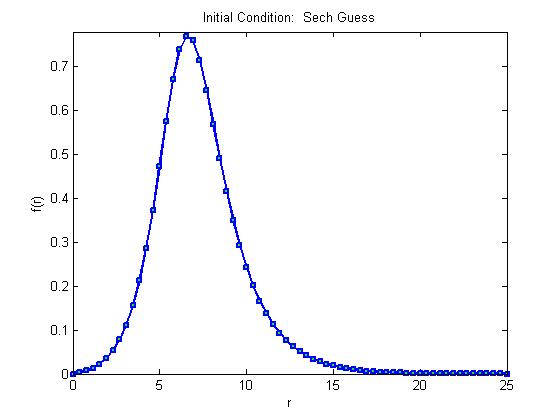 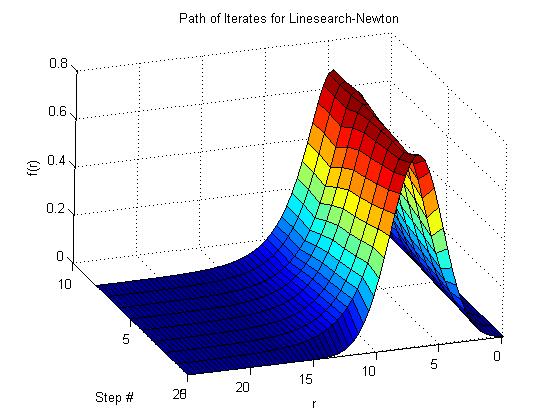 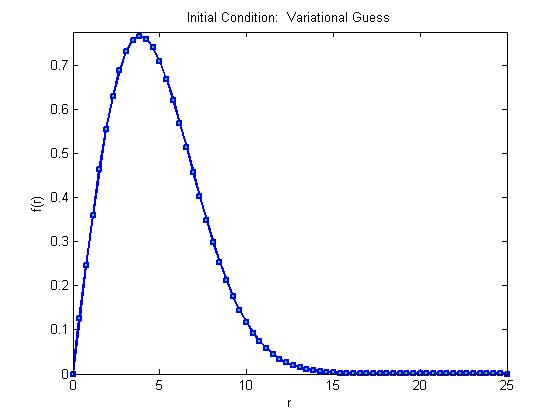 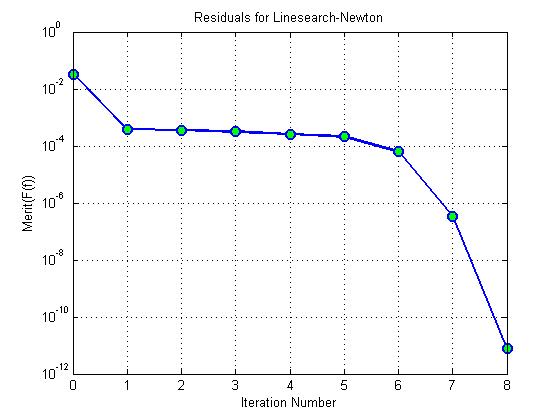 Newton’s MethodRESULTS
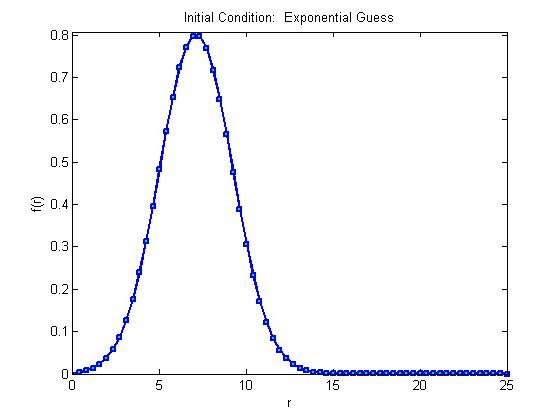 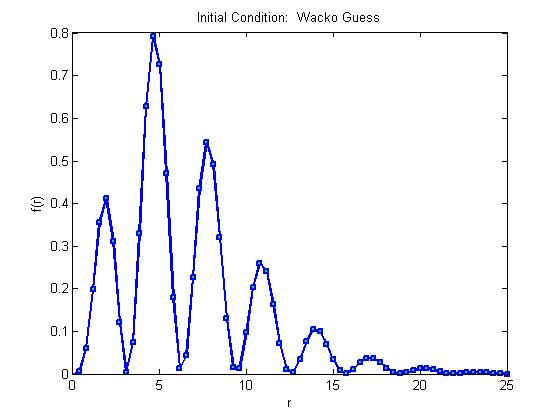 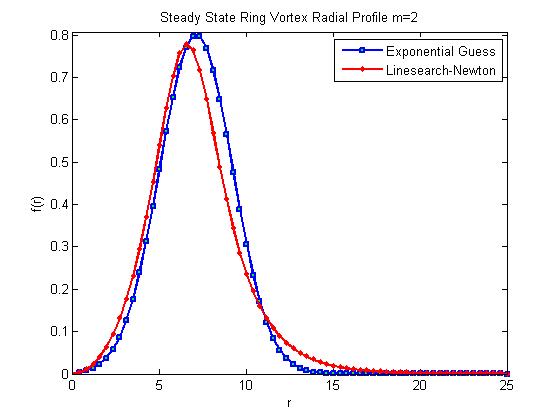 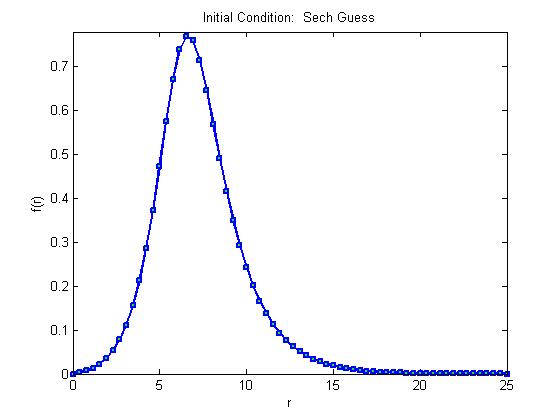 Step#     Residual    Condition(J)  LineS Step#
-----------------------------------------------
0    0.033363214              0              	0
1  0.00039380249      421.00531             0
2  0.00035989367       2604.837              2
3  0.00031341553      2578.9335             2
4  0.00026149268      2505.3694             2
5  0.00020880265      2408.0862             1
6  6.245865e-005      2193.6241              0
7 3.3290085e-007      1714.4091             0
8 7.7006987e-012       1630.077              0
Total Steps:  8
-----Final Condition Properties---------
Max:  0.7773
CM:   6.7029
Mass: 2.1191
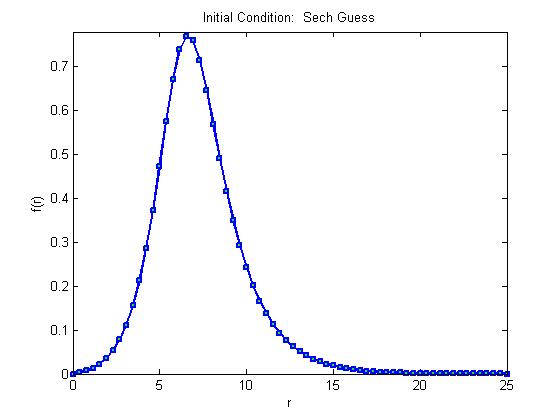 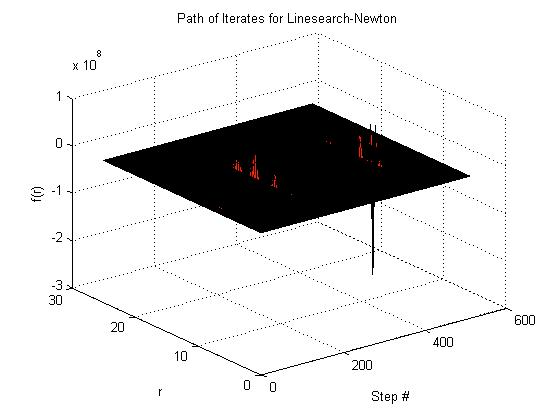 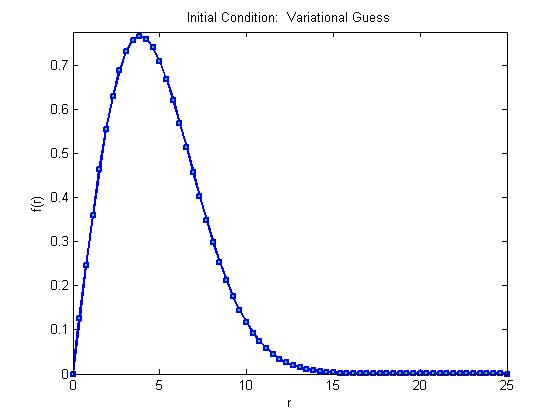 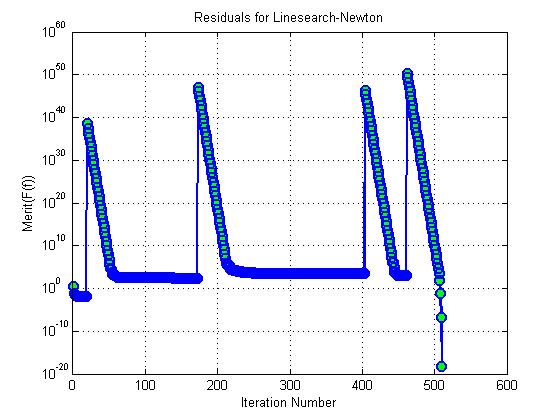 Newton’s MethodRESULTS
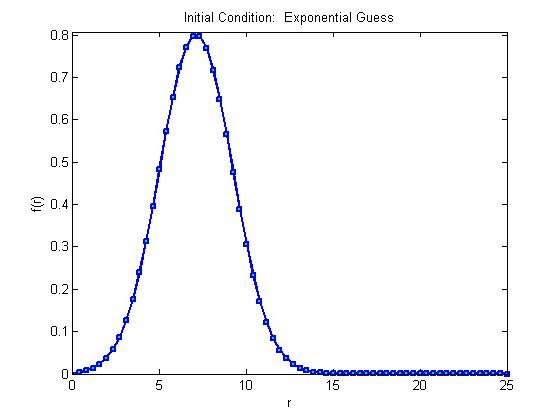 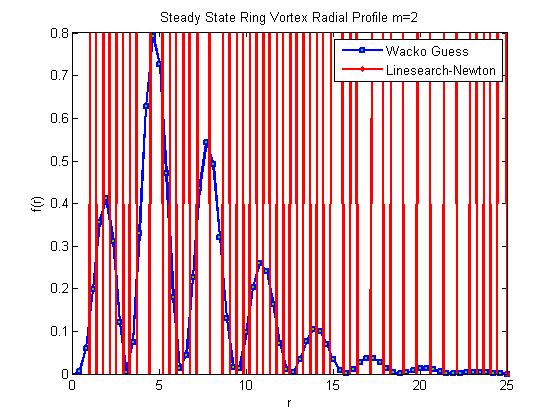 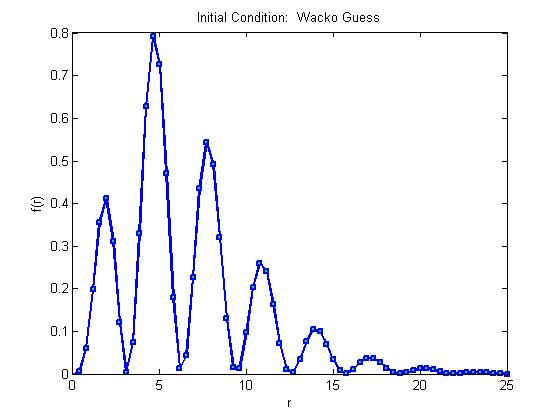 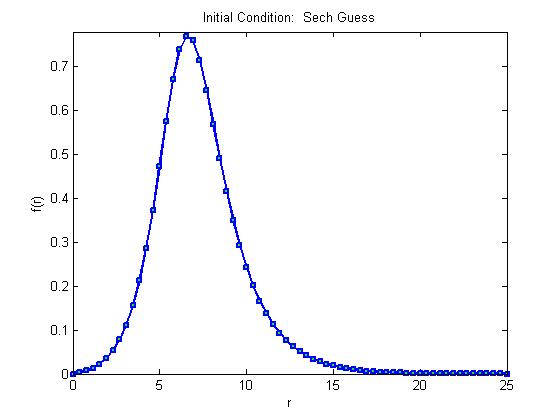 Step#     Residual    Condition(J)  LineS Step#
-----------------------------------------------
  0      10.30707460404252                      0                      0
  1      3.797131473139255      322.4617916529514                      1
  2    0.07115109498970441      943.6074879975586                      0
  3    0.03744462278914643      490.1899153456031                      1
  4    0.02365792022086447      611.4123317512531                      1
  5    0.01918080282968191      854.8242505100453                      1
  6    0.01651704407930783      1532.170036961514                      2
  7    0.01490582303286623      2107.968491008808                      2
  8     0.0141008652947429       3786.49236656563                      3
  9    0.01389364070957266      6042.567133434887                      3
 10    0.01388801557441571      64263.63095271237                      8
 11    0.01388699122837631      143064.9832301558                      9
 12    0.01388699121673601      46671125.13037878                     21
 13    0.01388699121530514      133858352.1706111                     23
 14    0.01388699121526349      486981616.0436305                     25
 15    0.01388699121525387      1629561163.706319                     28
 16    0.01388699121525355      5905195283.845445                     30
 17    0.01388699121525349      20594014523.17369                     33
 18    0.01388699121525349      93077636849.30943                     35
 19    0.01388699121525349      80755513787.10925                     36
 20 3.062685219395272e+038      199527754813.8188                     37
 21 2.688797510252713e+037      123479431.4044606                      0
 22 2.360551068312359e+036      123496946.7286027                      0
 23 2.072360590807894e+035      123535740.3969428                      0
 24 1.819359251158322e+034      123624004.0639431                      0
 25 1.597245474102144e+033       123823715.518533                      0
 26 1.402250926467128e+032       124274961.154876                      0
 27 1.231059933712162e+031      125302980.4081386                      0
 28  1.08076857954966e+030      127684124.6453414                      0
 29 9.488249542925848e+028      133414019.4673169                      0
 30 8.329864720128605e+027      148565725.9665471                      0
 31 7.312905089990378e+026      201106191.9085737                      0
 32 6.420113028024181e+025      1213598918.433669                      0
 33 5.636313625281138e+024      106312327.4968097                      0
 34 4.948202817671482e+023      412868538.8075058                      0
 35 4.344101844881039e+022      70391619.55867852                      0
 36 3.813752599680354e+021      69134151.76510152                      0
 37 3.348150120193049e+020      43623211.44328512                      0
 38 2.939390592610986e+019       21440336.2786524                      0
 39 2.580534133097374e+018      6155072.032409518                      0
 40 2.265488073079859e+017      3568437.662941985                      0
477 2.826378723668735e+034      964788687917.1434                      0
478 2.481333428351101e+033      428850710945.7627                      0
479 2.178414714881758e+032      190617284739.9199                      0
480 1.912461923662651e+031      84723322546.55176                      0
481 1.678984860450694e+030      37656122408.94354                      0
482 1.474010201362974e+029      16736465162.63288                      0
483 1.294059494646432e+028       7438565641.04763                      0
484  1.13607252232962e+027      3306068057.195754                      0
485 9.973737387786114e+025      1469374478.564027                      0
486 8.756099962055483e+024      653058589.8246759                      0
487 7.687108296911345e+023      290249114.0527888                      0
488  6.74862353352539e+022      128999869.6401254                      0
489 5.924718054396952e+021      57333372.47835999                      0
490 5.201397689937174e+020      25481530.51197834                      0
491 4.566380994231568e+019      11325134.57751725                      0
492 4.008886654001893e+018      5033397.478228724                      0
493  3.51944739406462e+017      2237068.565268261                      0
494 3.089747750112105e+016      994255.3291986552                      0
495       2712480828671470       441893.753430446                      0
496      238121866488545.8      196399.6737319039                      0
497      20902916597710.03      87291.18348772884                      0
498      1834668225024.781      38798.52500571331                      0
499      160981651201.3958      17246.24725566289                      0
500      14115018748.53688      7667.492347388859                      0
501      1235395656.742199      3410.344505397613                      0
502      107620312.0843097      1518.435722501113                      0
503      9257296.041192498      677.8817909395556                      0
504       768682.389541843       304.805679146856                      0
505      57569.91218064942      139.8223287952065                      0
506      3138.324498363206      67.91516699487674                      0
507      63.43544352521602      38.67666622765344                      0
508    0.07771395352118861      31.04672093946703                      0
509 1.497480835831153e-007      31.04672094532632                      0
510  5.61666712243844e-019      31.04672094385549                      0
Total Steps:  510
-----Final Condition Properties---------
Max:  5.4701
CM:   11.8571
Mass: 523.059
Gauss-Newton
So far, it is clear that just adding a linesearch to Newton’s method is not enough.
Due to the degenerate solutions, the linesearch can get caught.
To fix this, the Newton step is redefined as:
For any lambda > 0, the matrix in parentheses is nonsingular, and if lambda-k
is bounded away from zero, then there is good convergence.
Using this step, the linesearch should never fail because degenerate solutions are avoided.
One problem is how to pick lambda.  This can be done in a trust-region framework,
But for now, lambda is chosen as a constant through guess-and-check.
If lambda is too big, then convergence is slower and it makes the step steepest decent.
If it is too small, then near singularities, the algorithm will slow down considerably.
For the next run, lambda is set to:
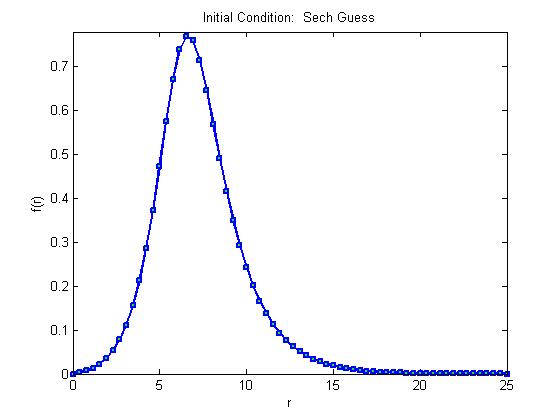 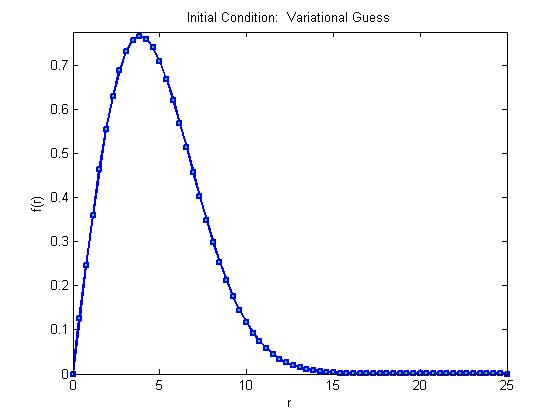 Gauss-Newton
RESULTS
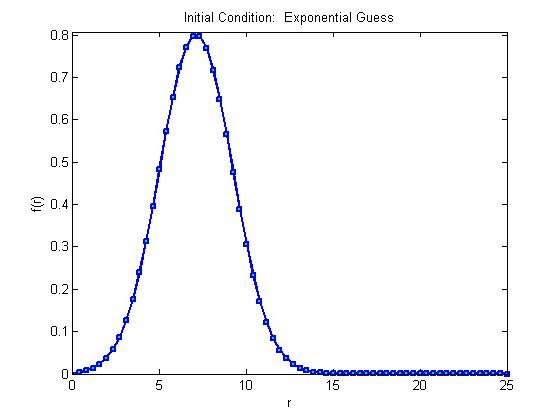 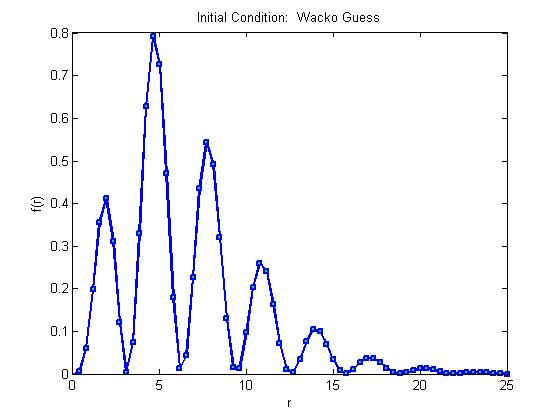 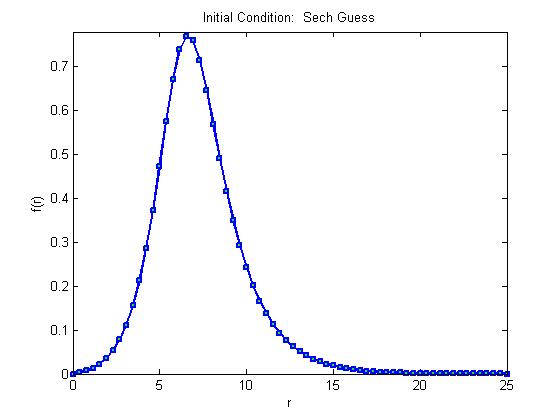 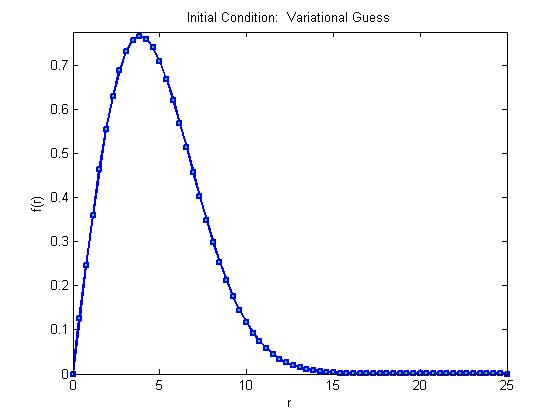 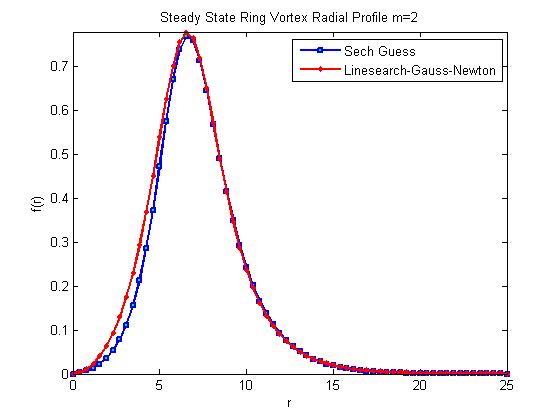 Newton’s MethodRESULTS
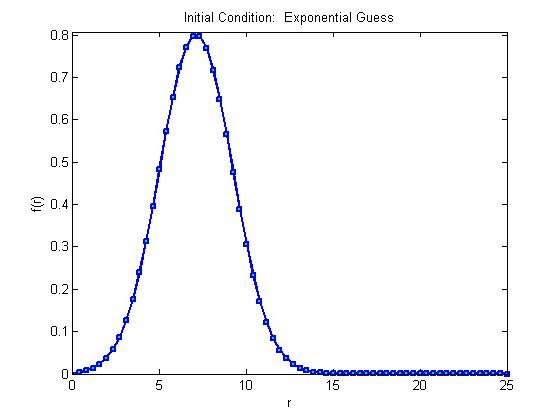 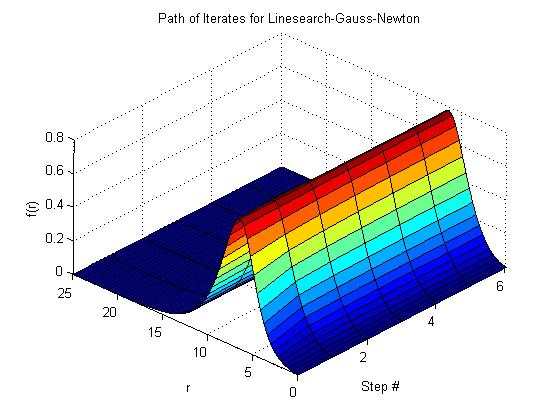 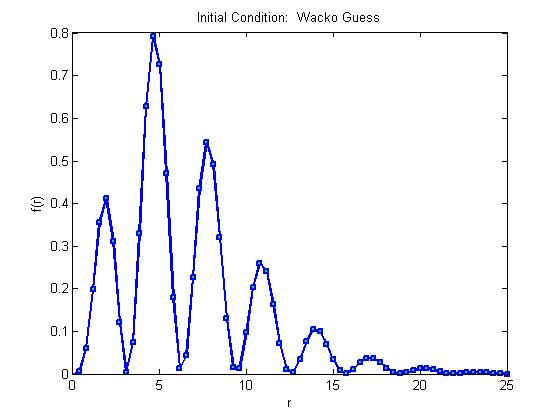 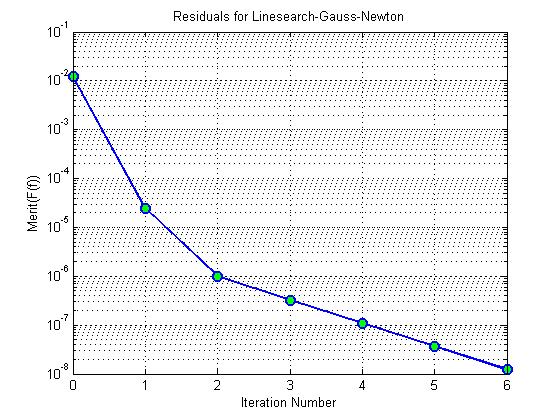 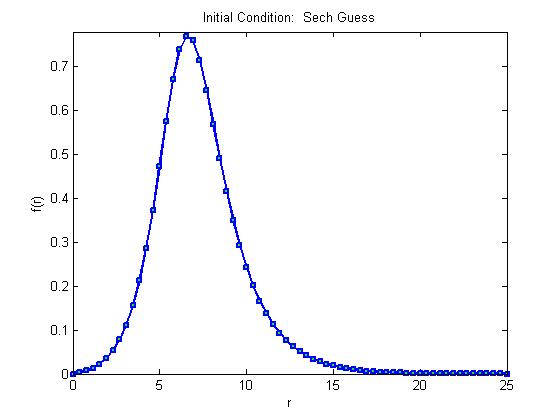 Step#     Residual    Condition(J)  LineS Step#
-----------------------------------------------
0    0.012172379               0                       0
1 2.4978868e-005         581.54652            0
2 1.0018986e-006       1676.447                0
3  3.252163e-007        1675.3097              0
4 1.0887742e-007       1649.4483              0
5 3.6647626e-008       1634.7278              0
6 1.2334889e-008       1626.5048              0
Total Steps:  6
-----Final Condition Properties---------
Max:  0.77686
CM:   6.7104
Mass: 2.1185
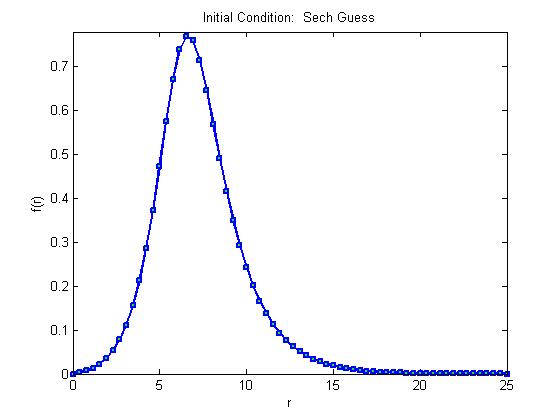 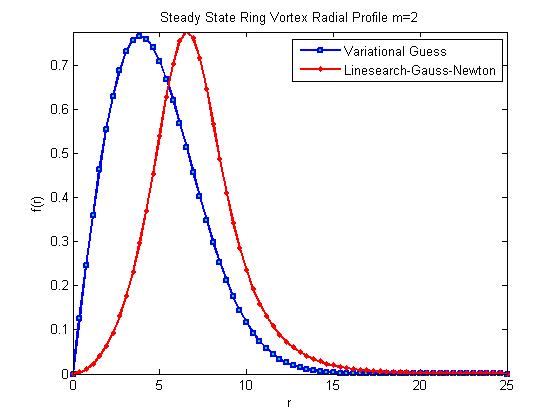 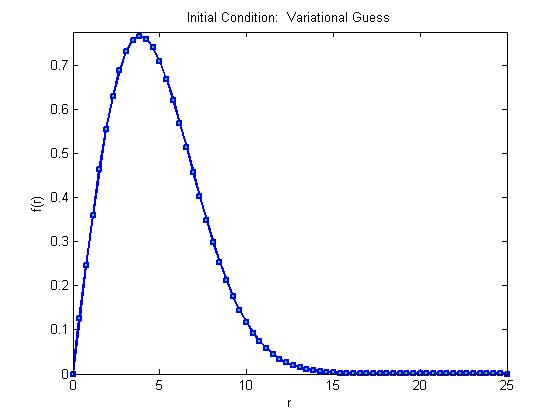 Newton’s MethodRESULTS
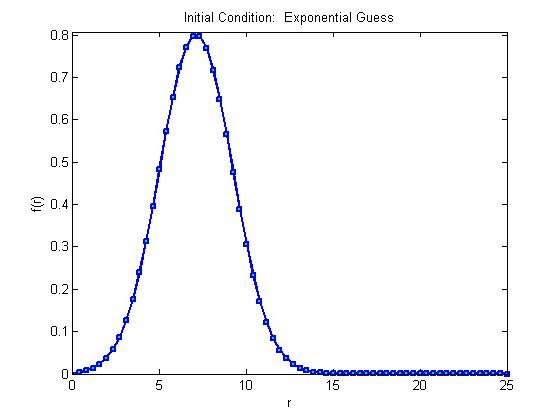 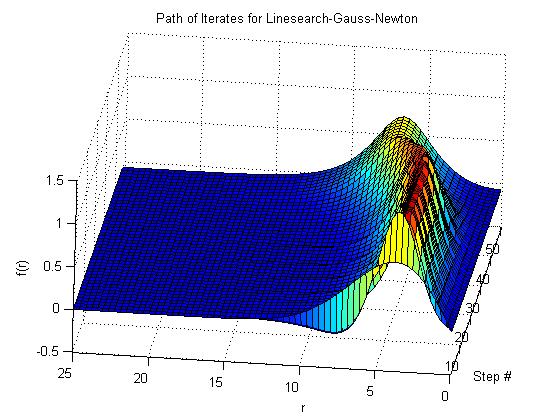 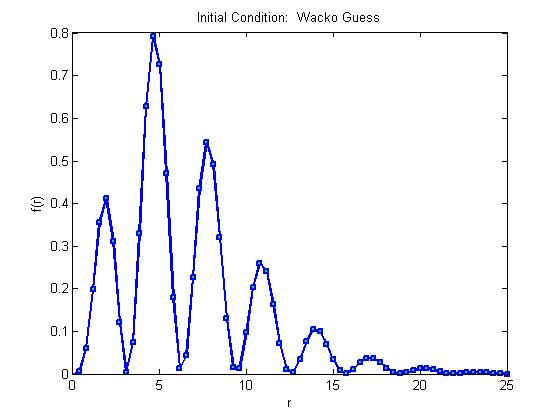 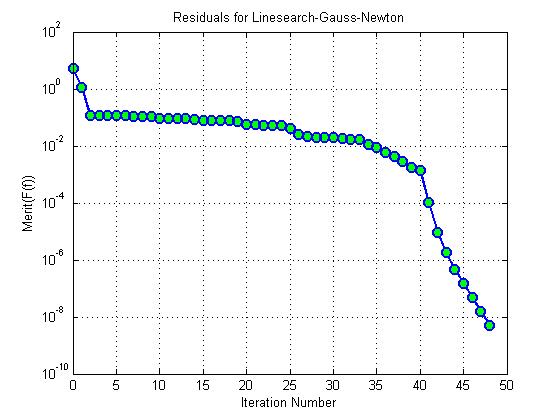 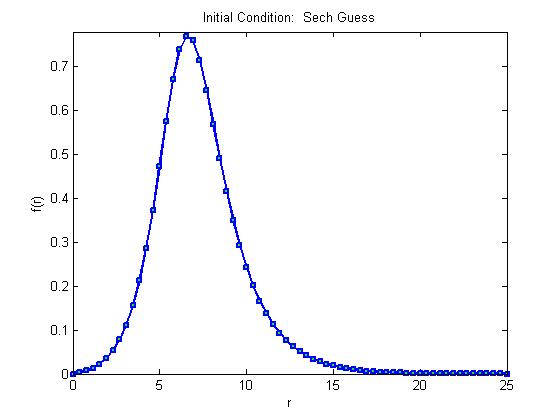 Step#     Residual    Condition(J)  LineS Step#
-----------------------------------------------
 0       5.2261979               0                         0
 1      1.17443074       796.15015                 0
 2     0.121301886      182.089013               0
 3     0.120740426      732.079069               2
 4     0.118291961      922.496633               4
 5     0.116265522      1324.31392               4
 6      0.11567265      2470.41232                3
 7     0.112292716      2570.26623               3
 8     0.110370678      2028.88123               4
 9     0.105349429      4979.16925               3
10    0.0954534982      6076.20473             2
11    0.0935253775      889.951838             4
12    0.0918839362        1163.484               4
13    0.0903646749      1726.04564             4
14    0.0882267024      3182.72019             3
15    0.0812896552       5539.7502              2
16    0.0797084879      980.361731             4
17    0.0783155952       1273.7469              4
18    0.0769663643      1835.35475             4
19    0.0750561337      3062.46145             3
20    0.0577633976       10410.073              1
21    0.0554059966      556.826579             3
22    0.0539590595      714.149362             3
23     0.053491682      1040.21045              3
24    0.0525756126      2047.06199             3
25    0.0424622446      8892.10437               1
26    0.0252076804      13554.6037               0
27    0.0221231594      374.014647               2
28    0.0205175847      465.854743               2
29    0.0203108517      627.068742               2
30    0.0193096702      980.821054               3
31    0.0183843021      1205.61064               3
32    0.0174773285      1530.71206               3
33     0.016978035      1989.67954                2
34    0.0116549958      6047.73713               1
35   0.00859764016      4538.70281              1
36    0.0060447458       3948.3488                1
37   0.00424140157      3129.59974              1
38   0.00278964133       2709.6072               1
39   0.00173682549      2354.90845              1
40   0.00141490548      2092.31577              0
41  0.000107834744      1877.19416             0
42  9.5562763e-006      1619.53386              0
43 1.78801352e-006      1543.70788             0
44 4.77682172e-007      1564.40485             0
45 1.46988778e-007      1583.35739             0
46 4.75487917e-008       1596.1613              0
47 1.56736485e-008      1604.11259             0
48 5.20733862e-009      1608.88169             0
Total Steps:  48
-----Final Condition Properties---------
Max:  0.77757
CM:   6.6981
Mass: 2.1195
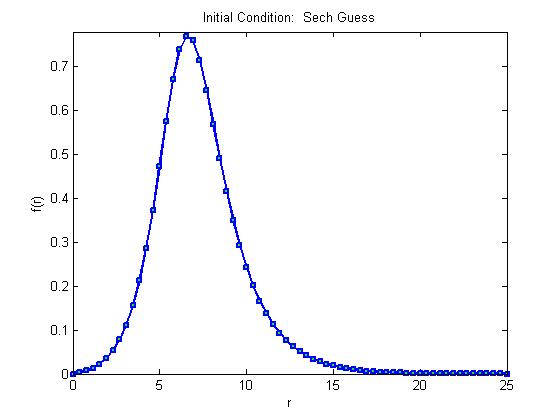 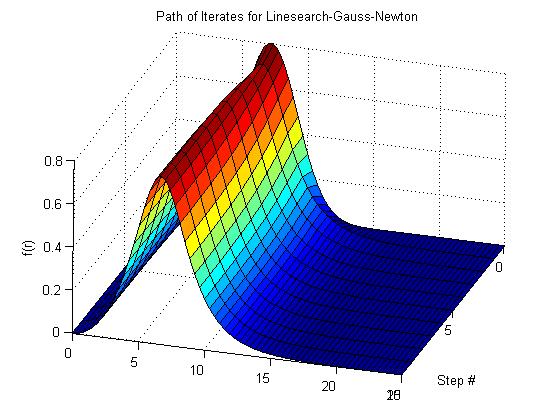 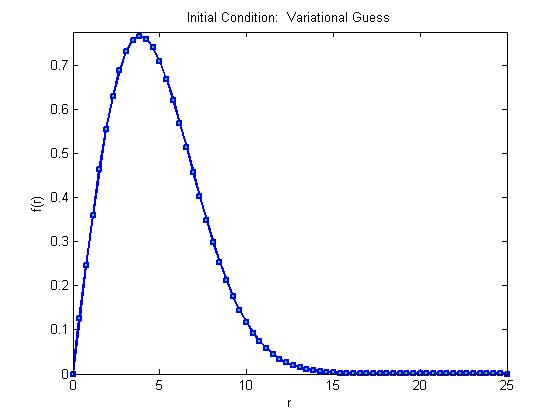 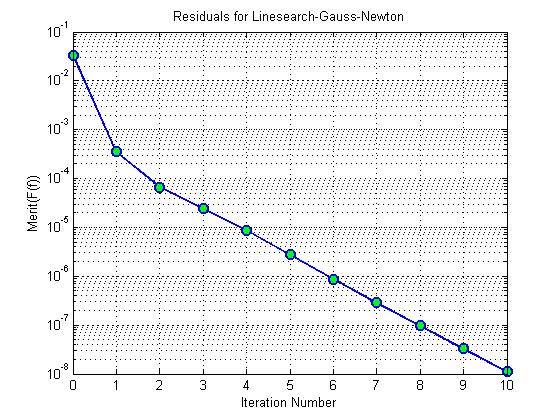 Newton’s MethodRESULTS
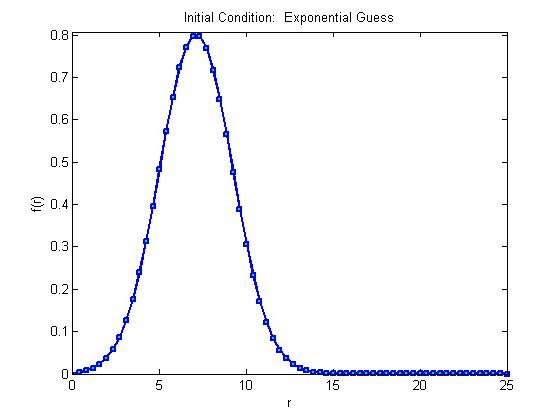 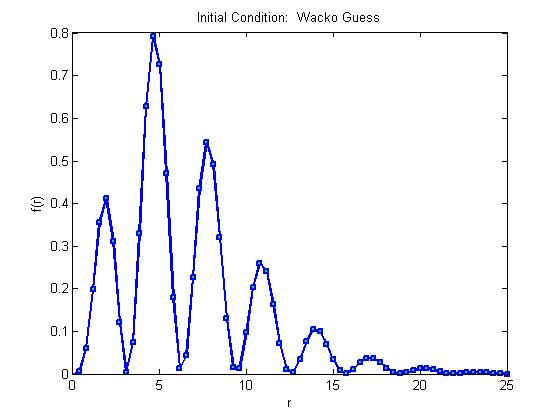 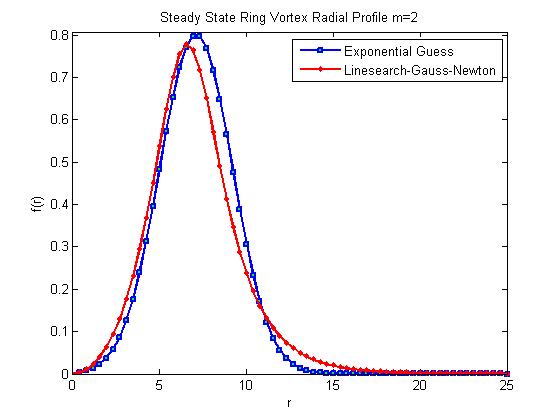 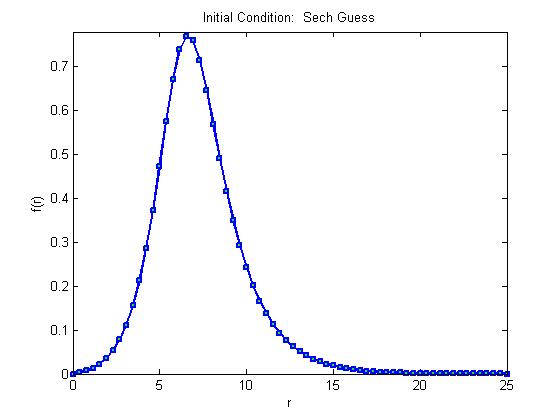 Step#     Residual    Condition(J)  LineS Step#
-----------------------------------------------
 0    0.033363214              0                      0
 1   0.0003528951      421.00531              0
 2 6.6097794e-005      2640.6013             0
 3 2.4057369e-005      2267.1646             0
 4 8.6404953e-006      1956.2457             0
 5 2.7426529e-006      1805.8105             0
 6 8.7826157e-007      1719.4117             0
 7 2.8958286e-007      1672.7126             0
 8 9.7045298e-008       1647.477              0
 9 3.2670046e-008      1633.6193             0
10 1.0994715e-008      1625.8813            0
Total Steps:  10
-----Final Condition Properties---------
Max:  0.77688
CM:   6.71
Mass: 2.1185
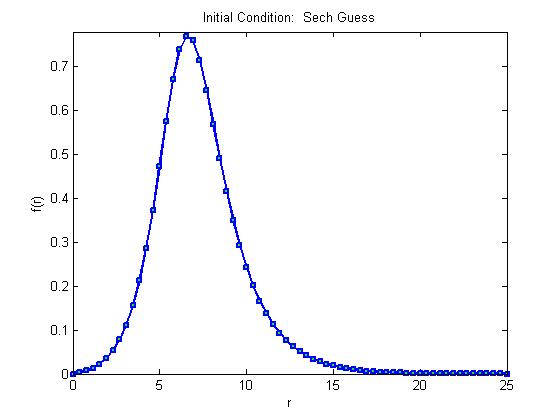 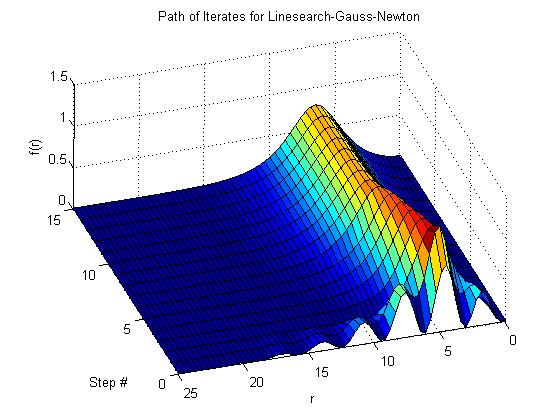 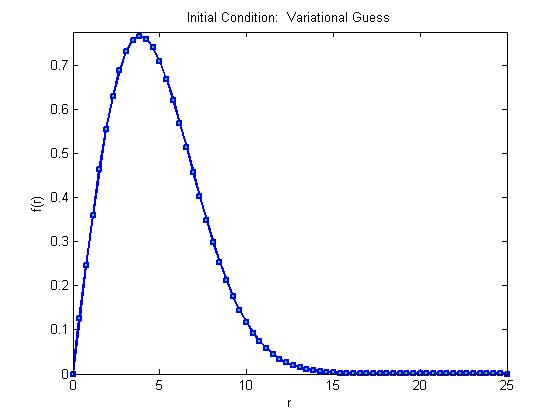 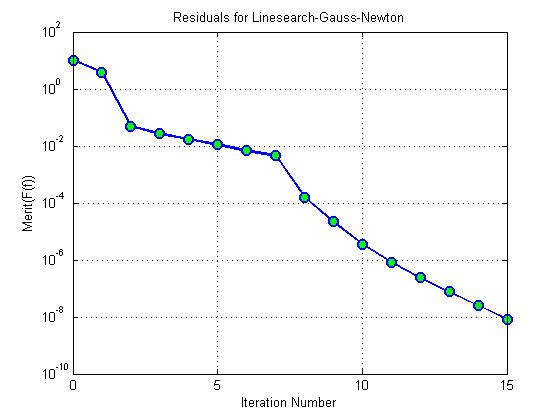 Newton’s MethodRESULTS
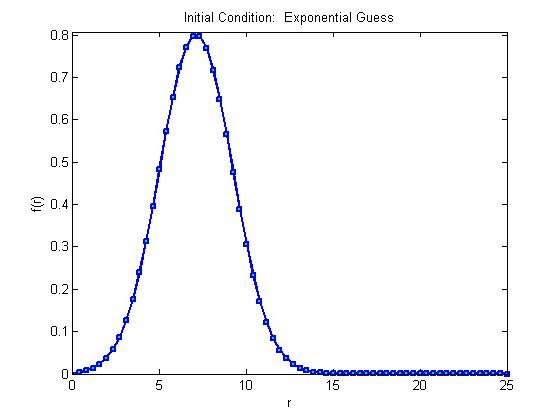 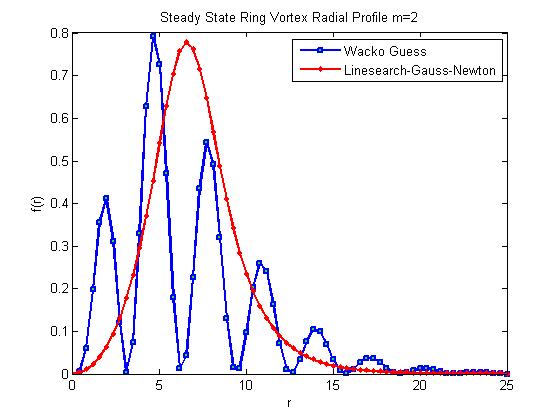 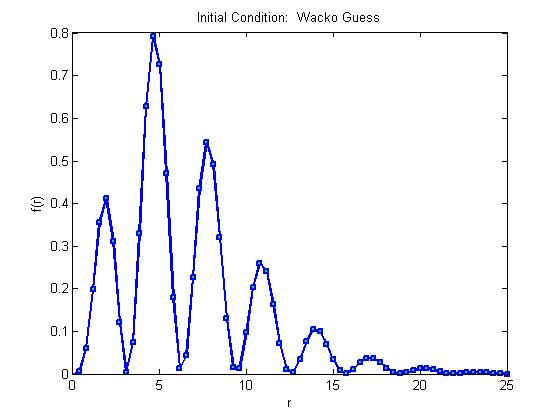 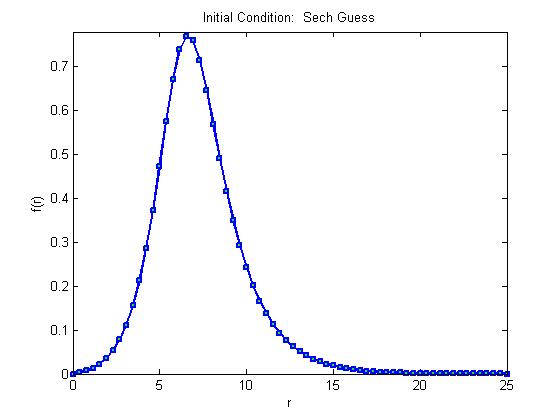 Step#     Residual    Condition(J)  LineS Step#
-----------------------------------------------
 0      10.307075              0            	     0
 1      3.8129992      322.46179              1
 2    0.048936352      1003.7395            0
 3    0.027010054      559.20739            1
 4    0.017041105      727.18431             1
 5    0.011276962       1015.822              1
 6   0.0068540279      1469.0448            1
 7   0.0045827459      1908.6284            0
 8  0.00016067655      3076.1892           0
 9 2.2035578e-005      1711.9017           0
10  3.483065e-006      1530.5345           0
11 8.2171267e-007      1555.2998           0
12 2.4201125e-007      1575.9489           0
13 7.7076493e-008      1591.3427           0
14 2.5253069e-008      1601.1653           0
15 8.3679269e-009      1607.1263           0
Total Steps:  15
-----Final Condition Properties---------
Max:  0.77765
CM:   6.6968
Mass: 2.1196
Different Choices for Lambda on Initial Condition #4
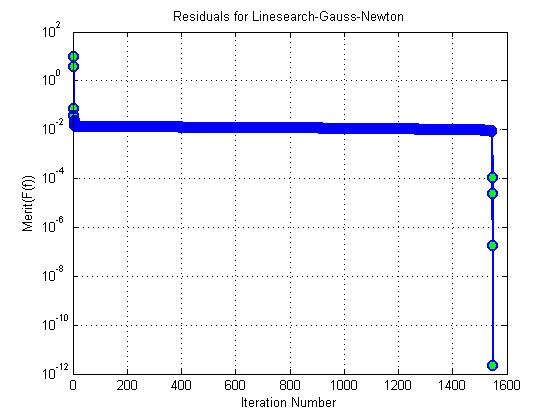 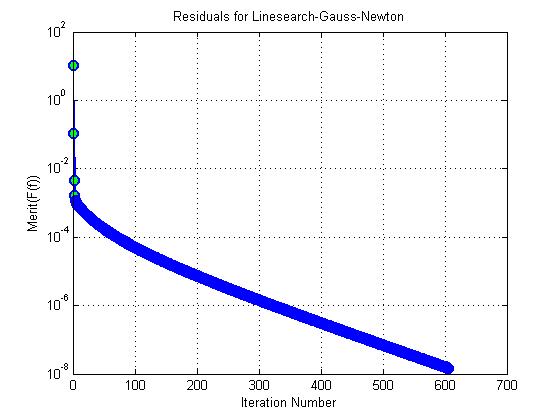 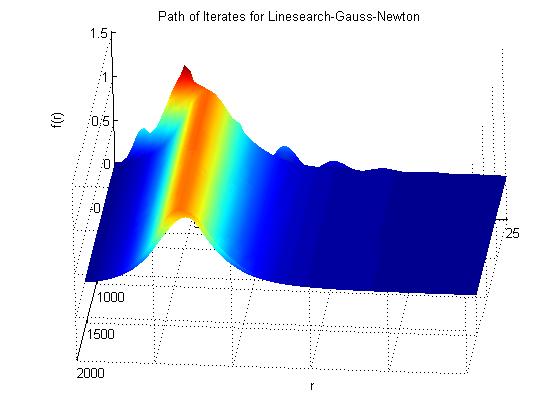 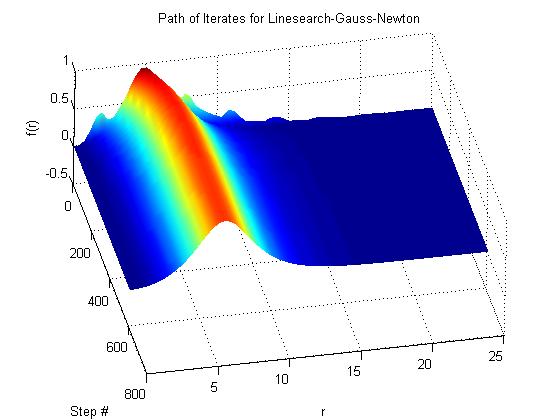 Total Steps:  1548
Total Steps:  606
Quasi-Newton (Broyden)
Another method to try is a Quasi-Newton method, which uses an approximation for J instead of J itself when using the classic Newton step.

This approximation is updated at each iteration as follows:
Where:
(Alpha is determined by the merit function linesearch as before)
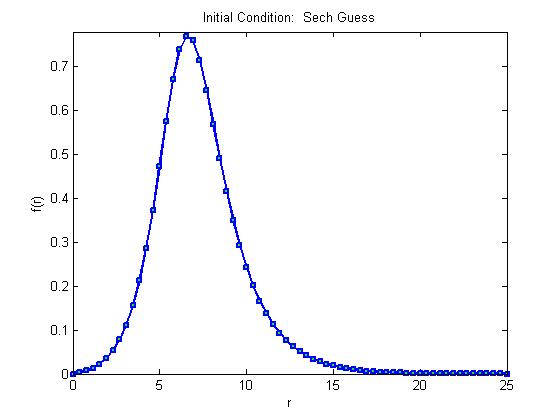 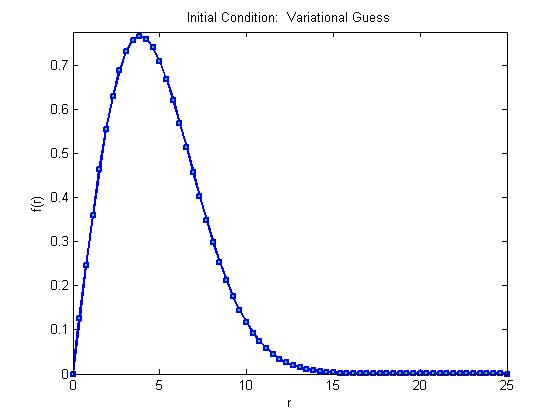 Quasi-Newton (Broyden)
RESULTS
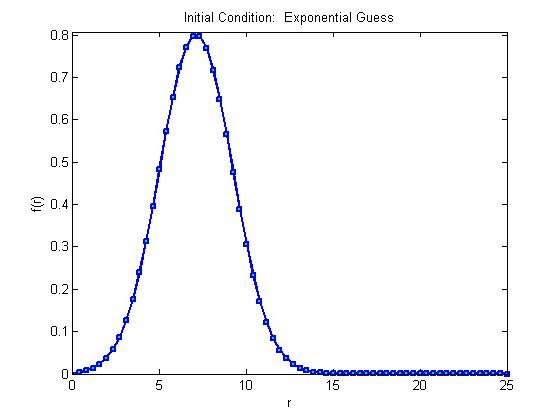 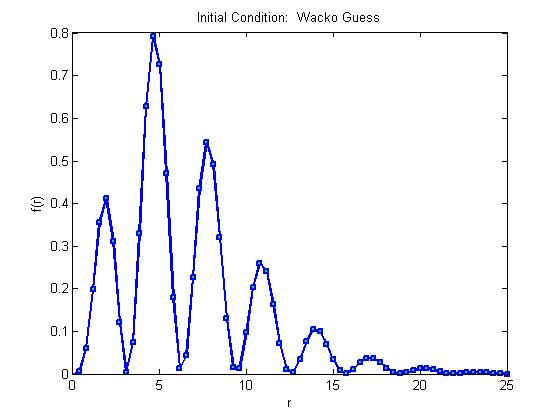 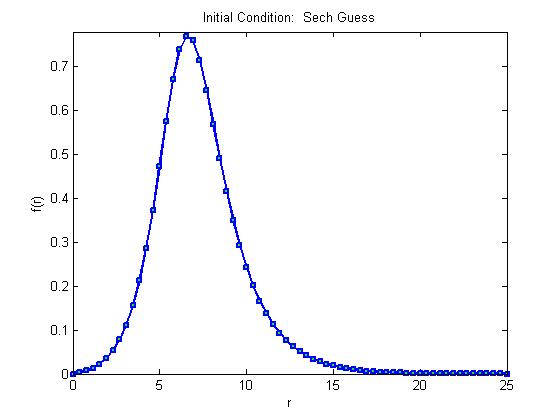 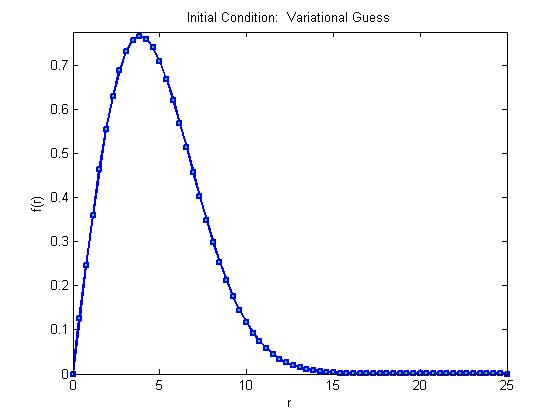 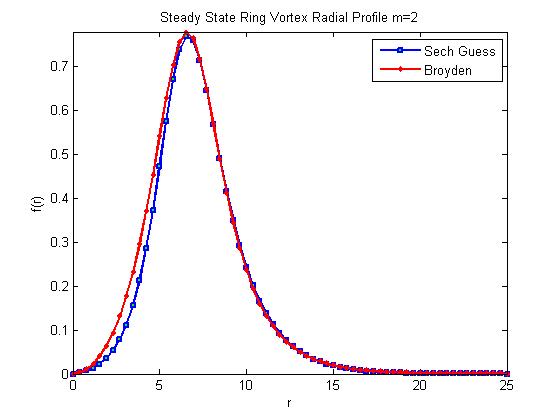 Newton’s MethodRESULTS
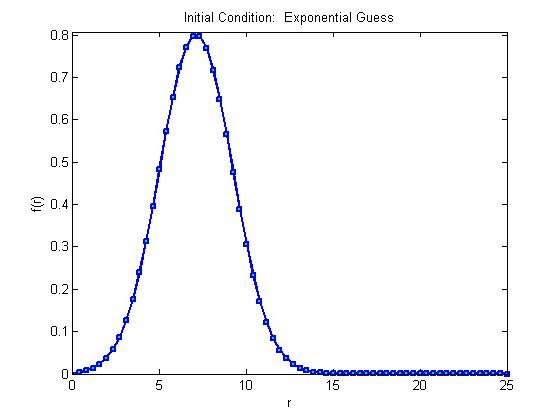 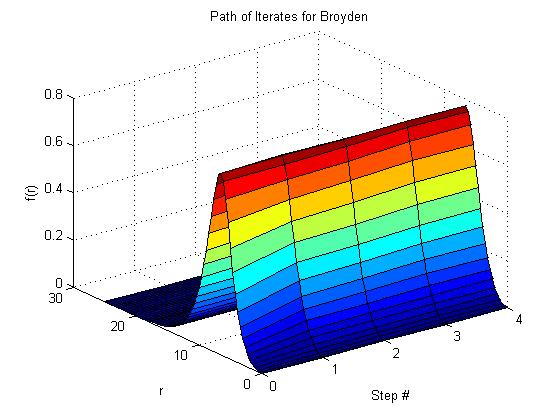 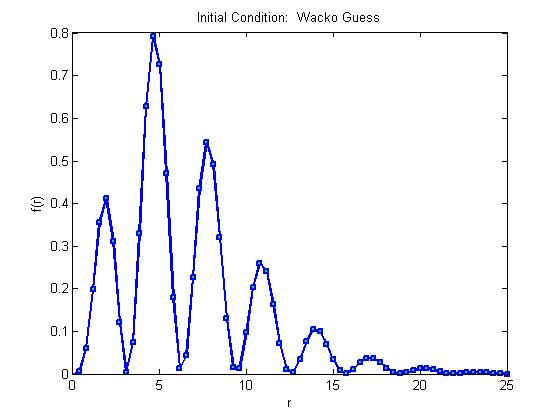 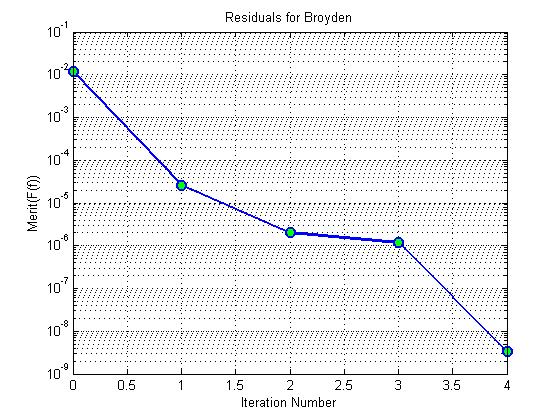 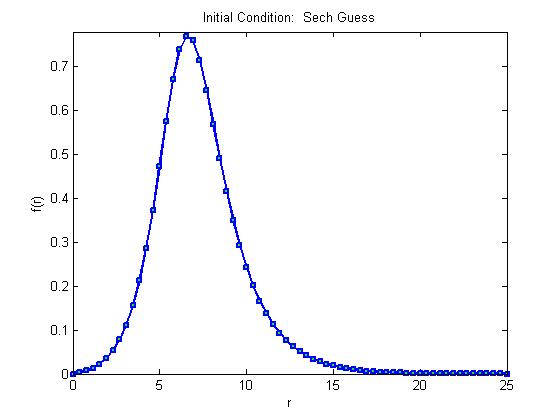 Step#     Residual    Condition(J)  LineS Step#
-----------------------------------------------
0    0.012172379                0                     0
1 2.6278264e-005      953.40311              0
2 2.0088825e-006      1006.5361              0
3 1.1701014e-006      2559.1281              0
4 3.2786069e-009      2793.3739              0
Total Steps:  4

-----Final Condition Properties---------
Max:  0.77739
CM:   6.7018
Mass: 2.1192
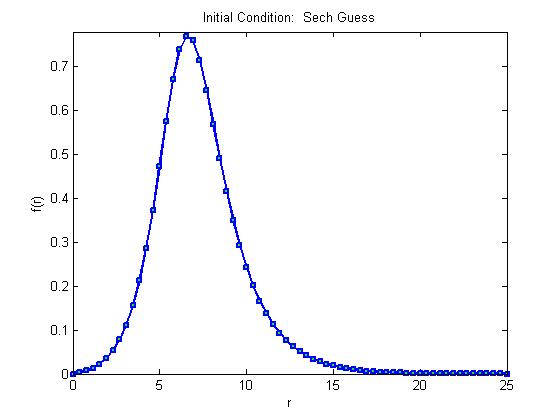 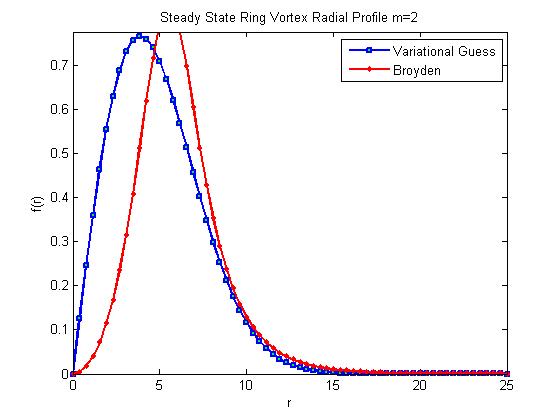 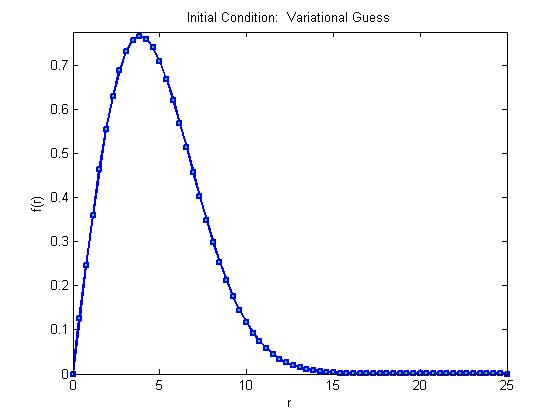 Newton’s MethodRESULTS
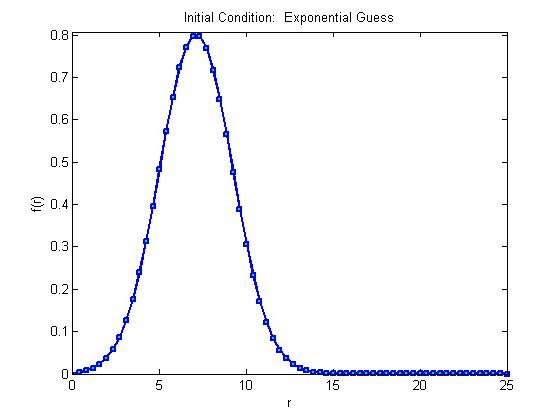 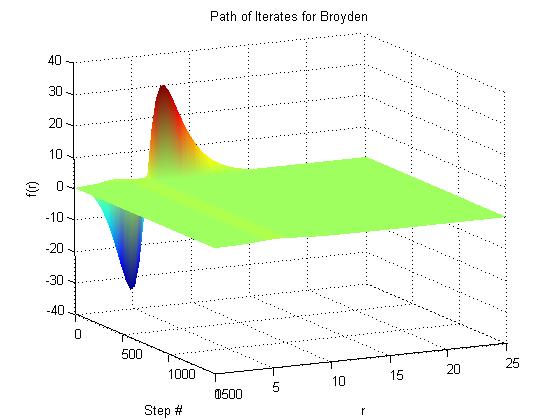 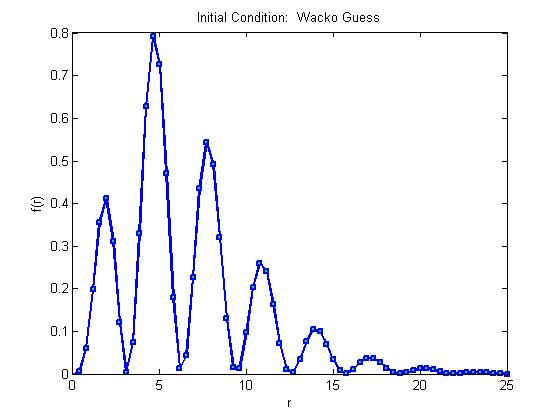 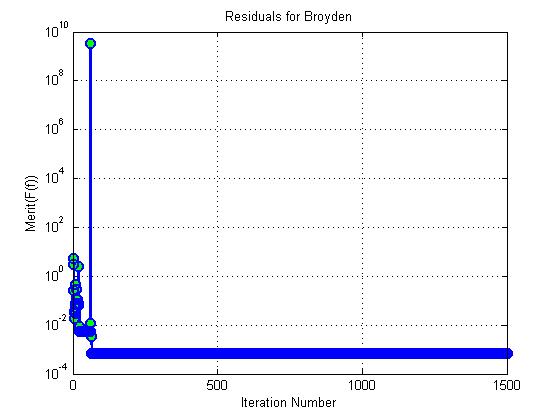 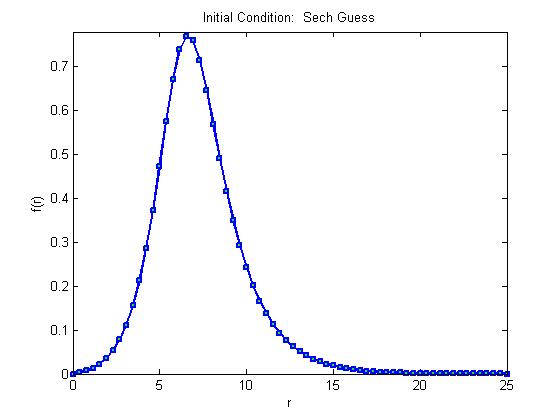 40    0.005546496326862      13650.222983956                    7
  41    0.005542645329403      11171.633068302                    7
  42   0.0055409348268817      15392.641347049                    7
  43   0.0055407686053255      24554.926201169                    9
  44   0.0055394547693904        25671.7285406                      8
  45   0.0055389329507734      23074.717716688                    8
  46   0.0055387996753462      39454.612247999                   10
  47   0.0055380523527224      34625.981155741                    9
  48   0.0055374581809894      30989.799436512                    9
  49   0.0055372104583206      42834.200341991                    9
  50   0.0055372022819186      80544.503167369                   12
  51   0.0055370538057079      81738.438334998                   10
  52   0.0055370295473454      79962.232645841                   11
  53   0.0055370134888389      132650.54298817                   11
  54    0.005537010187767       147565.0805126                     12
  55   0.0055369983089987      198030.86125352                   12
  56   0.0055369903384831      198080.00387307                   13
  57   0.0055369790171057      220259.26564592                   12
  58   0.0055369790166008      378535.12376567                   18
  59   0.0055369733085996      528582.70848904                   14
  60   0.0055369706010076      329641.72168416                   13
  61      3389424620.5822      1191433.4771094                      37
  62    0.011520214445204      4840.3903683731                    0
  63    0.003298111043992      4840.3691301579                    0
  64  0.00066469182889549      4065.3485926024                    0
  65  0.00066388914769088      4059.3949594562                    1
  66  0.00066354328638197      4016.6533419732                    1
  67   0.0006634053933799       3945.628753333                      1
  68  0.00066331870119795      3835.5782055978                    1
  69  0.00066326071588624      4119.0081060794                    1
  70  0.00066326071588623      4585.3866108885                   24
  71  0.00066326071588622      5174.2917547401                   24
  72  0.00066326071588622      5584.8004752307                   26
  73  0.00066326071588622      5806.0052553217                   30
  74  0.00066326071588622      5806.0052553217                   30
  75  0.00066326071588622      5806.0052553217                   30
  76  0.00066326071588622      5806.0052553217                   30
  77  0.00066326071588622      5806.0052553217                   30
1500  0.00066326071588622      5806.0052553217                 30
Total Steps:  1500  MAXED OUT
-----Final Condition Properties---------
Max:  0.8322
CM:   5.6863
Mass: 2.2366
Step#     Residual    Condition(J)  LineS Step#
-----------------------------------------------
   0      5.2261979025002                    0                                  0
   1      2.9917249954597      1314.8879225897                     0
   2     0.25065188637775      603.92919368304                    0
   3     0.27099832319429        428.533167421                     37
   4    0.032572834588578      306.49084910522                    0
   5    0.019068680881299      372.66028149121                    1
   6    0.034578303358565      1597.6375964043                   37
   7    0.029886591592975      807.23320501871                    1
   8    0.074668228334417      2570.9267917182                   37
   9    0.054917408012885      1794.8578391351                    2
  10     0.46013560089927      5029.1451959947                   37
  11     0.27649976478882      400.13985916723                    0
  12     0.27649976478882      665.45392007193                   36
  13     0.11946363842403      826.53472522619                    1
  14     0.11570635451863      625.38669381925                    2
  15     0.10973902024193      4397.5575226391                    3
  16    0.078420427076399      753.61545095197                    1
  17    0.076866331702958      2958.6666035248                    3
  18    0.076304863283344      4087.2315126555                    4
  19    0.065754178392485      2092.5409994064                    2
  20      2.5321232805362      26435.310605558                     37
  21   0.0088223430213582      214.56738437687                    0
  22   0.0086516186413481      214.53226945634                    0
  23   0.0057299192433742      687.65863896495                    1
  24   0.0057299192433742      1069.3527978587                   34
  25   0.0057187317857049      1917.1605815569                    5
  26   0.0057174065696903      11800.058071599                    7
  27   0.0056671104911006      4542.4567956791                    5
  28   0.0056365934336629      3489.4434997296                    5
  29   0.0056074953709843      4031.6126156655                    5
  30   0.0055878352242799      4413.3297735082                    5
  31    0.005585972682772      5255.9111499863                    5
  32   0.0055840276071676      6989.1333534931                    7
  33   0.0055671269574413      5917.3651102799                    5
  34   0.0055670119477652      6591.4220684655                    6
  35   0.0055658923882806      9505.4758133001                    6
  36   0.0055632800637223      8974.3062533826                    7
  37   0.0055532193328798      8485.7464530267                    6
  38   0.0055519178969987      8926.8958986406                    6
  39   0.0055517630295222      16817.506514348                    9
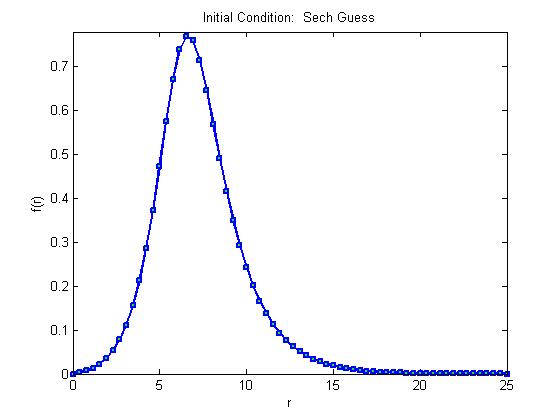 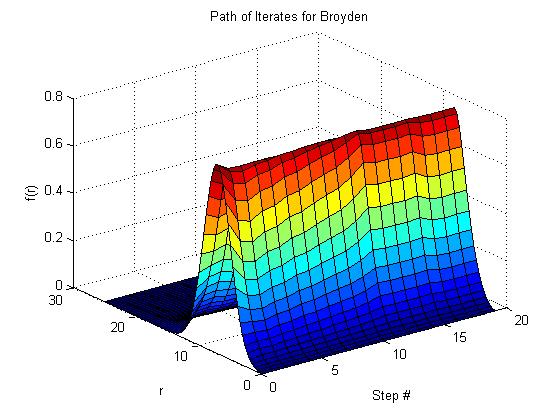 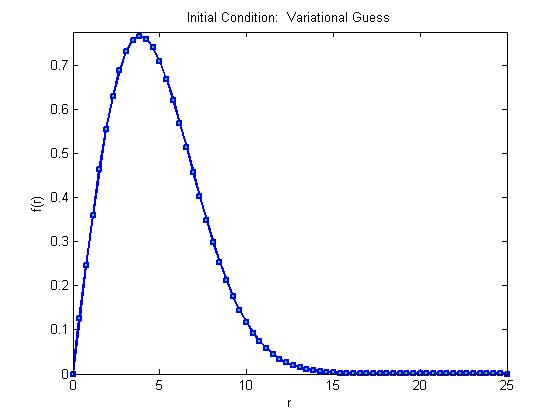 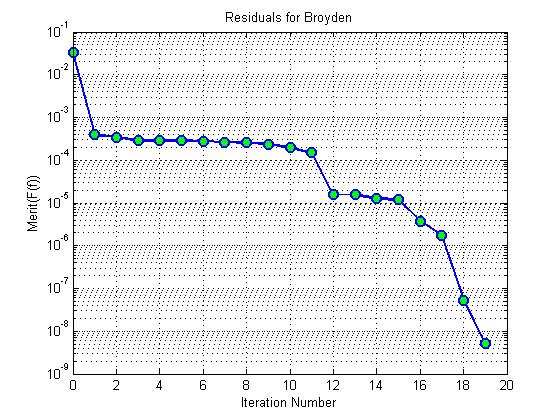 Newton’s MethodRESULTS
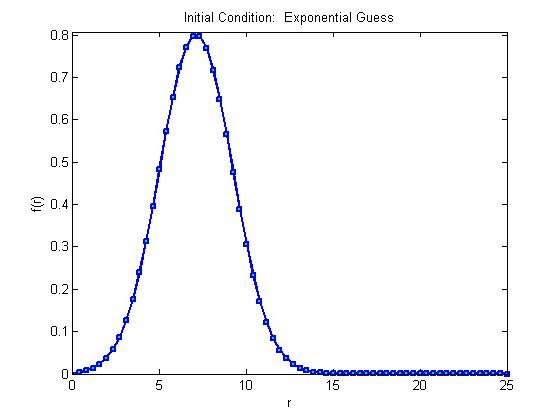 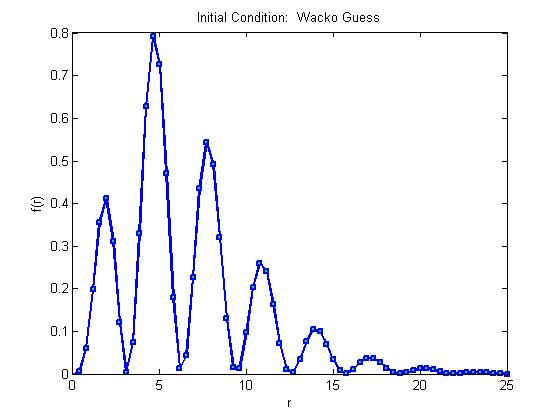 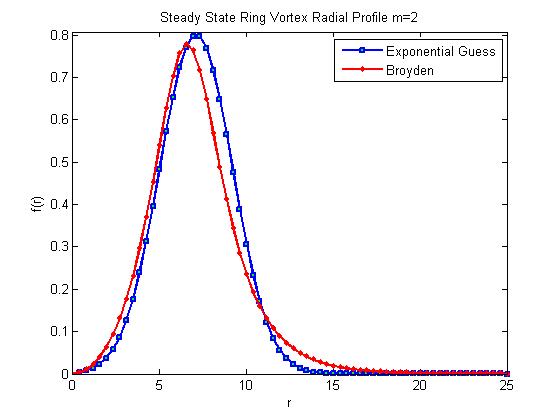 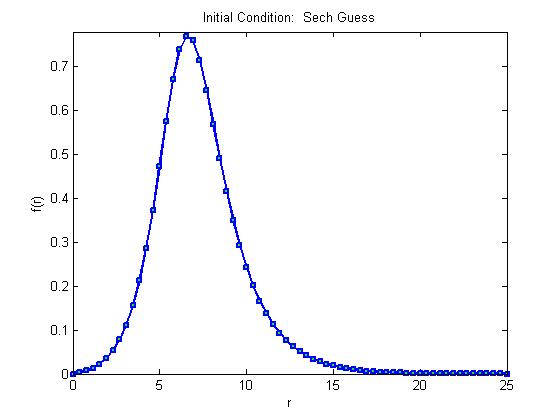 Step#     Residual    Condition(J)  LineS Step#
-----------------------------------------------
 0    0.033363214              0              0
 1  0.00039380249      729.57515              0
 2  0.00034299717      950.40036              1
 3  0.00028570234      3808.4368              2
 4  0.00028532539       3683.878              3
 5  0.00028427257      4135.7908              2
 6  0.00028170711      4256.4326              3
 7  0.00026528062      4266.2581              2
 8  0.00025843644      4113.8641              2
 9  0.00023478627      4013.0055              2
10   0.0001979537      3591.2366              1
11  0.00014779079      3169.2158              0
12 1.5785699e-005      2391.7609              0
13 1.5785699e-005      3300.1732             32
14  1.251388e-005      1936.2365              2
15 1.1813759e-005      5205.8996              2
16 3.7081122e-006      2215.4066              0
17 1.7429876e-006      2800.5565              0
18 5.3598071e-008      1848.2946              0
19 5.0386597e-009      1490.4412              0
Total Steps:  19
-----Final Condition Properties---------
Max:  0.7775
CM:   6.6994
Mass: 2.1194
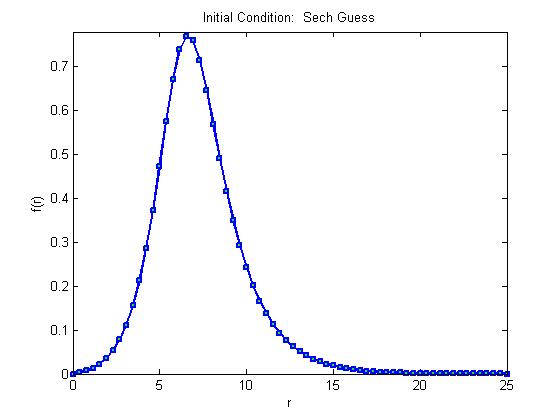 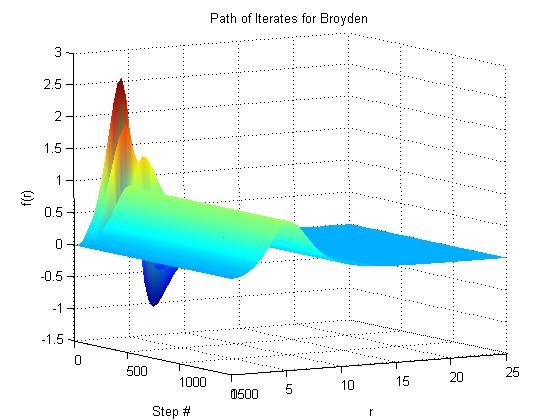 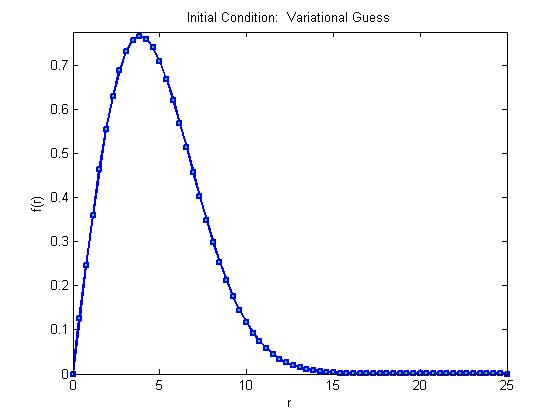 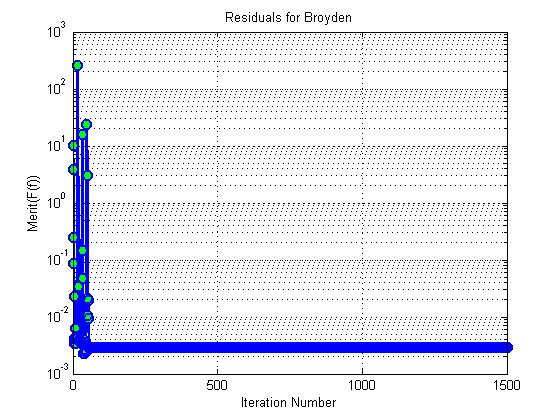 Newton’s MethodRESULTS
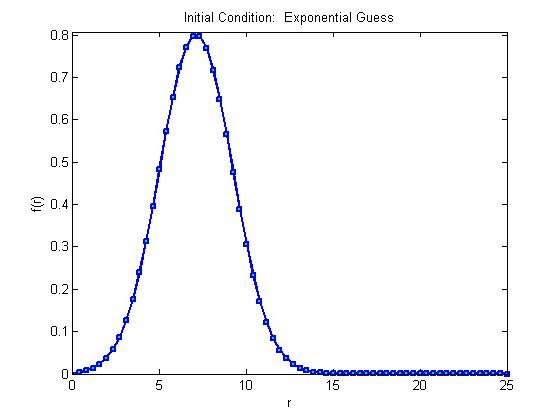 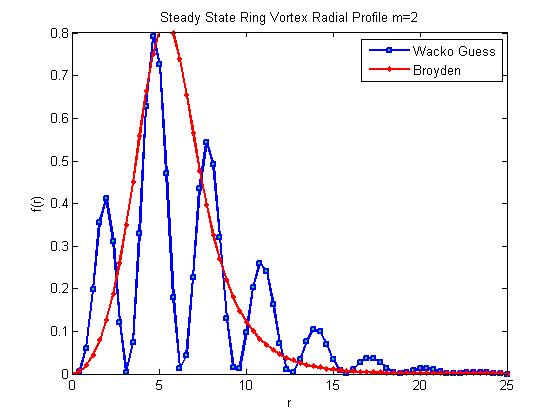 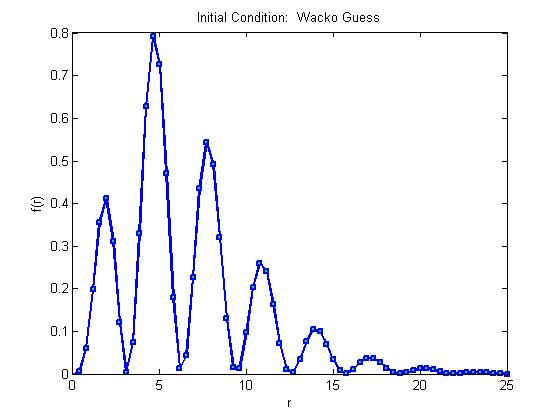 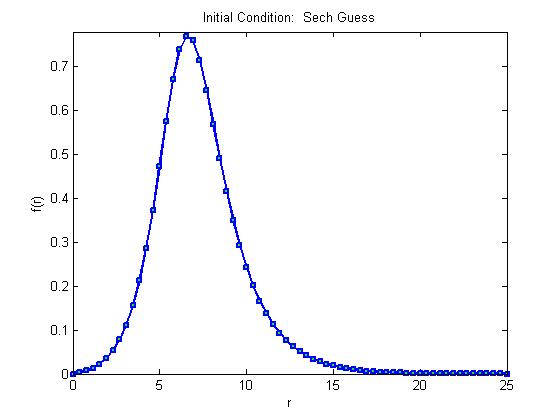 Step#     Residual    Condition(J)  LineS Step#
-----------------------------------------------
   0       10.3070746                0                              0
   1      3.797131473       558.882824                    1
   2     0.2506005568      576.9026697                  0
   3    0.08620565163       226.760973                  0
   4    0.02260403286      221.0476911                 0
   5   0.004176515449      218.1570875                0
   6   0.003444866834      313.5912467                1
   7   0.004378873231      2402.013936               37
   8   0.003473258927      2237.771443                2
   9    0.00342702341       3318.86543                  3
  10   0.006264071563      5559.220733               37
  11   0.004531397701      1865.175918                2
  12   0.004531397701      1773.678277               33
  13   0.004495502951      18180.47394                6
  14   0.004444235427      8184.162539                5
  15   0.004419580972      11806.22131                5
  16   0.004412871683      238827.2859                9
  17      254.7833018      78224.81579                 37
  18    0.03433390259      278.3318279                0
  19   0.003924099809      281.0226692                0
  20   0.003913767991      219.3936908                2
  21   0.003913767991      220.7721571               32
  22   0.003913767991      323.4491447               35
  23   0.003913767991      347.7918538               35
  24   0.003913767991      331.7180625               34
  25   0.003861234013      10481.99403                6
  26   0.003861234013      4506.271889               35
  27   0.003599755014      2579.311796                2
  28   0.003587282778      1919.790514                3
  29   0.003587282778      2486.555962               34
  30   0.003375352305       10689.0822                4
  31   0.003375352305      32411.88083               36
  32      15.92465937      66228.54217                 37
  33    0.04818267851       769.417108                 0
  34     0.1485655685      1224.299858                37
  35   0.004091540931      215.5062942                0
36   0.002334323455      217.0735641                0
  37   0.002334323455      875.9960304               34
  38   0.002334323455       6164.92147                35
  39   0.002334323455      1133.838149               36
  40   0.002323082417      576.5257489                4
  41   0.002323082417      3695.839568               35
  42   0.003585763107       2395.45642                37
  43   0.002644140955      2049.548634                2
  44   0.002457870081      2664.826624                3
  45   0.002457436752       5154.72358                 6
  46   0.002457436752      4712.238313               34
  47   0.002457436752      8947.460422               34
  48      23.61242428      53709.50286                  37
  49      2.987563127       2534.61813                   0
  50    0.02095633478      307.8271645                1
  51    0.01068229785      213.9874015                0
  52    0.01966868591      1859.934894               37
  53   0.009400501095       608.044348                0
  54   0.002940279343       807.861584                0
  55   0.002940279343      1101.631662               36
  56   0.002940279343      1101.631662               36
  57   0.002940279343      1101.631662               36
 ………………………………………………………….
1500   0.002940279343      1101.631662               36
Total Steps:  1500 MAXED OUT
-----Final Condition Properties---------
Max:  0.82599
CM:   5.5361
Mass: 2.2082
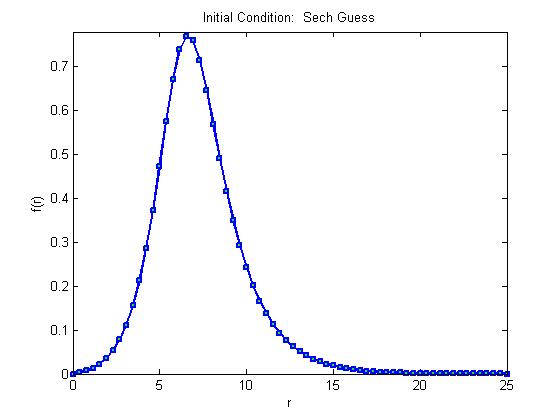 Initial Condition 1:  Sech Guess:
---------------------------------------------------------
Method			      	Steps
---------------------------------------------------------
Smarquardt.m			24
Classic Newton			3
Linesearch-Newton		3
Linesearch-Gauss-Newton		6
Broyden				4
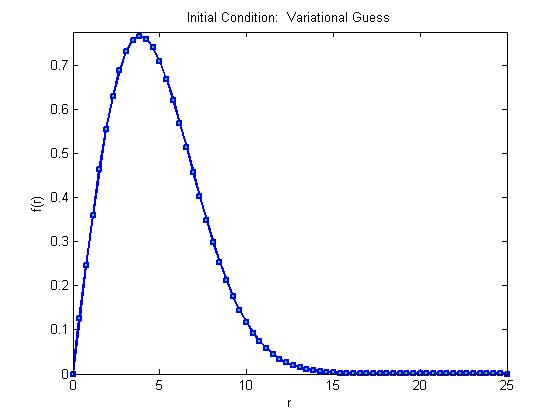 Initial Condition 2:  VA Guess:
---------------------------------------------------------
Method			      	Steps
---------------------------------------------------------
Smarquardt.m			84
Classic Newton			61
Linesearch-Newton		581
Linesearch-Gauss-Newton		48
Broyden				1500
Final Comparison 
RESULTS
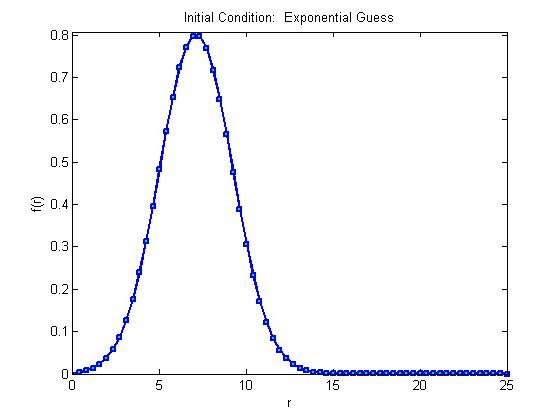 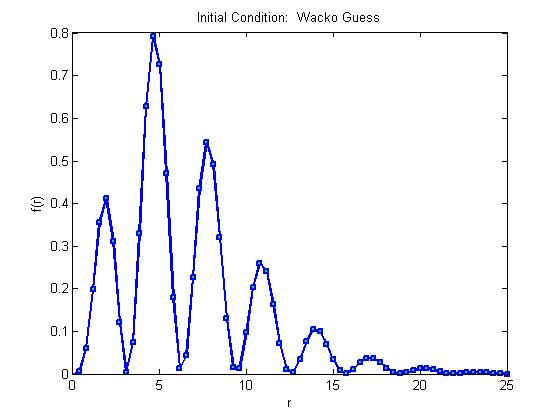 Initial Condition 3:  Exp Guess:
---------------------------------------------------------
Method			      	Steps
---------------------------------------------------------
Smarquardt.m			33
Classic Newton			6
Linesearch-Newton		8
Linesearch-Gauss-Newton		10
Broyden				19
Initial Condition 4:  Wacko Guess:
---------------------------------------------------------
Method			      	Steps
---------------------------------------------------------
Smarquardt.m			46
Classic Newton			48
Linesearch-Newton		510
Linesearch-Gauss-Newton	 L10^-4	15
Linesearch-Gauss-Newton	 L10^-8	1548
Linesearch-Gauss-Newton	 L10^-1	606
Broyden				1500
Codes Written
For this project, the following codes were written, altered, or were previously written for MS research:
M693AProject.m	Main program (selects method and runs them)
	NLS_STEADY_F.m	Finite Difference for the ODE w/ Dirichlet BCs
	rmc_fdjac.m		Finite Diff Approx for Jacobian (FD and CD)
	rmc_Nlnewton.m	Newton and Gauss-Newton w/ and w/o LS
	rmc_linesearch.m	Linesearch using backtracking
	rmc_NLSmeritF.m	Merit function for  NLS_STEADY_F 
	rmc_NLBroyden.m	Broyden Method using Line Search

-------------------------------------------------------------------------------------------------

	Smarquardt_rmc.m	Slightly changed version of H. B. Nielsen’s code 				using rmc_fdjac.m with CD
Conclusion
It seems that the Classic Newton’s method is actuallythe best to use if the initial condition is close to the solution.
However, if the initial condition is far from the solution, then itseems that the Gauss-Newton method is the way to go, but inpractice, one would use a smarter way of choosing lambda, and update it each step (and use a trust-region approach instead of a linesearch).
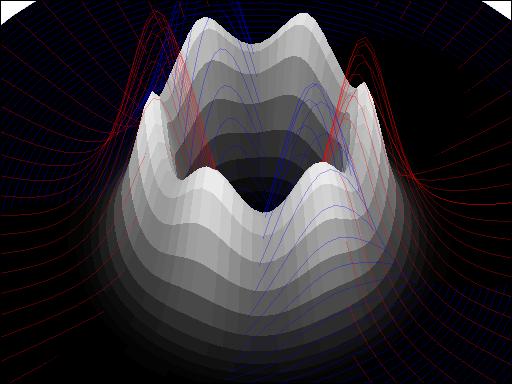